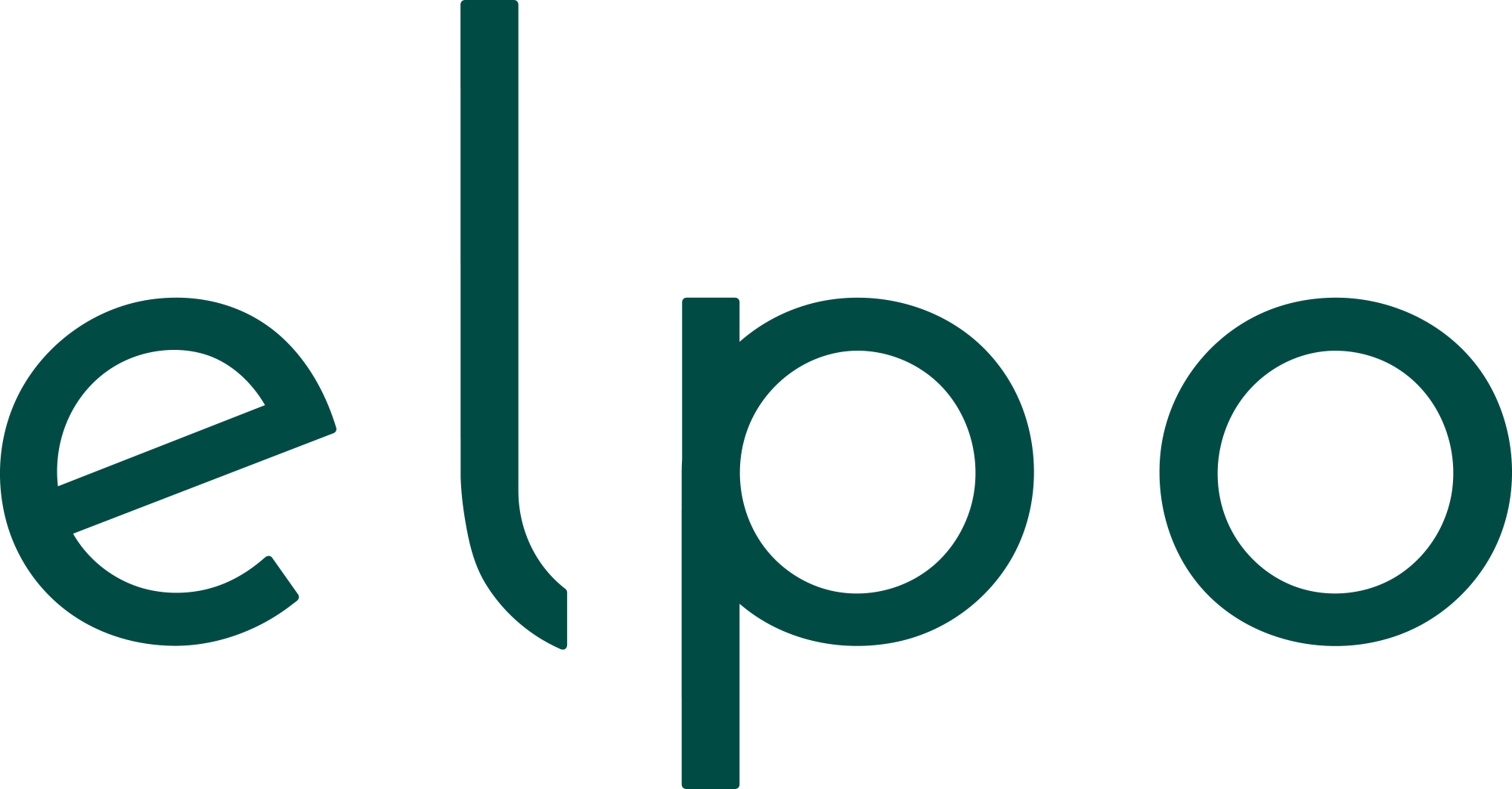 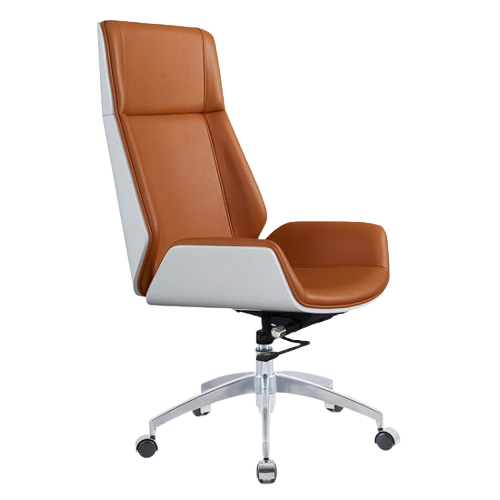 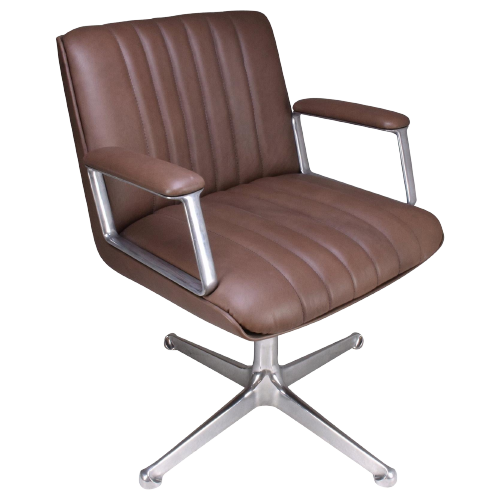 1953
2022
[Speaker Notes: Ofisa krēsli]
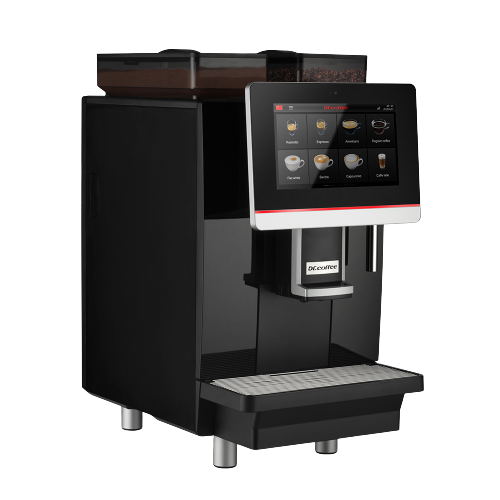 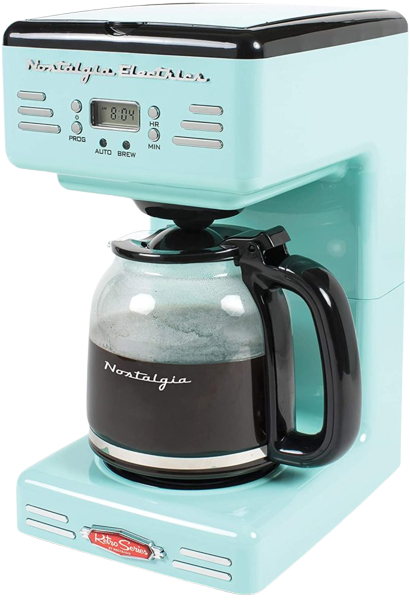 1948
2022
[Speaker Notes: Un kafijas automāti lielos vilcienos, komentāri lieki, spēj izgatvot 1 veida kafiju, spēj izgatavot 22 veida kafijas]
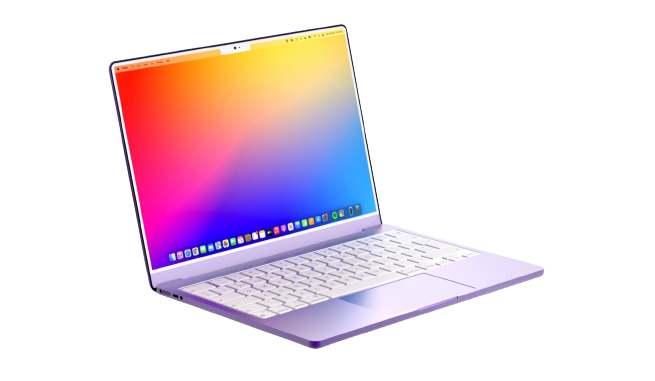 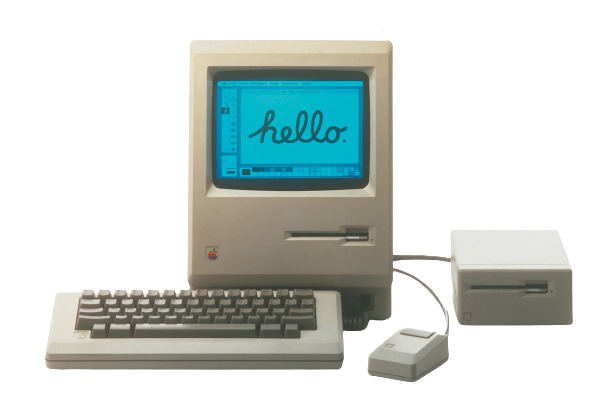 1987
2022
[Speaker Notes: 2022. Gads 1000x ātrāks dators]
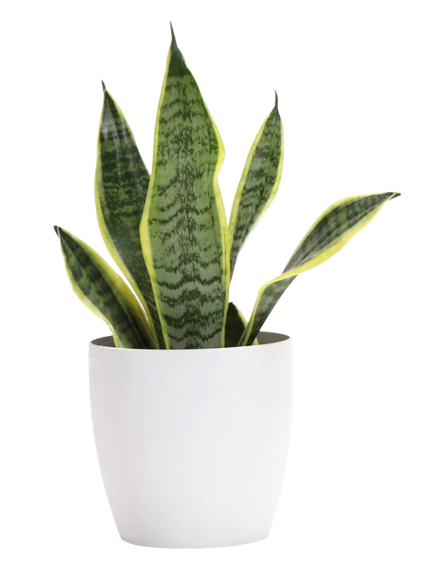 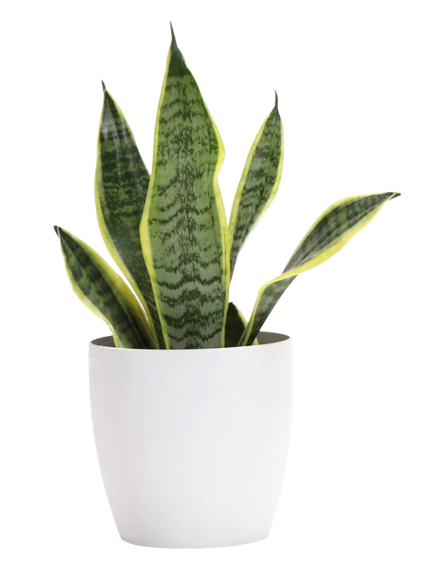 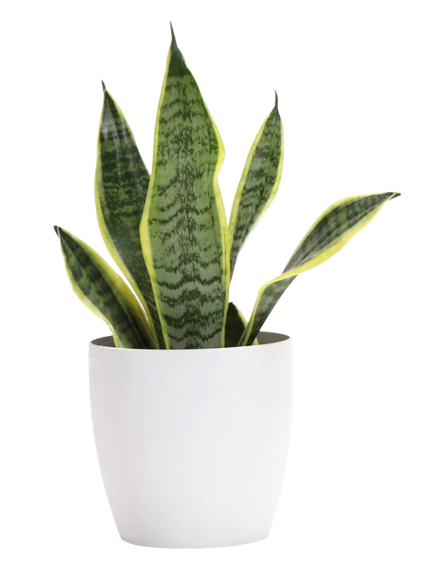 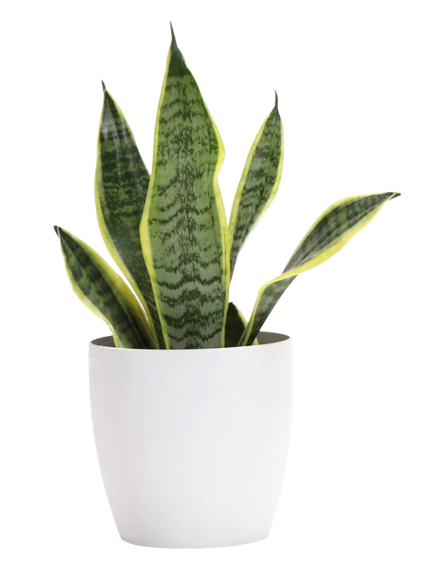 1950
1970
1990
2022
[Speaker Notes: Kas notiek ar augiem? Starp ofisa ierīcēm, objektiem, mēbelēm augi nav mainījušies. Mēs ticam, ka moderniem ofisiem ir vajadzīgi moderni mūsdienīgi augi, kas reprezentē kompānijas tēlu, tāpēc esma izgatavojuši produktu kas reprezentē šo ideju.]
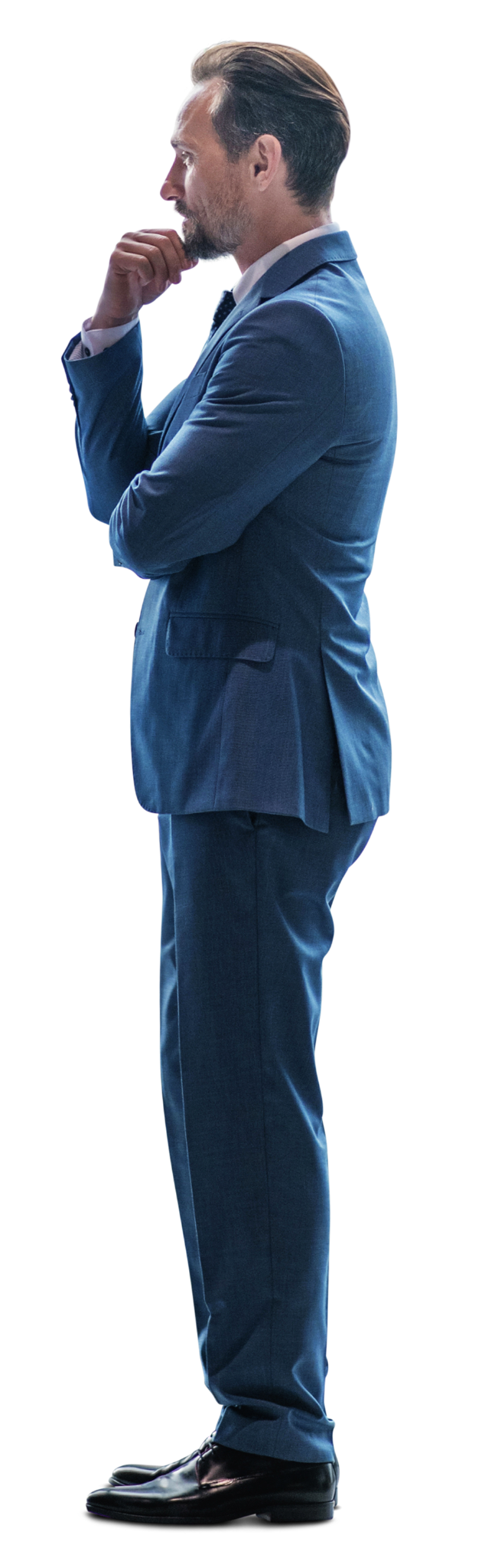 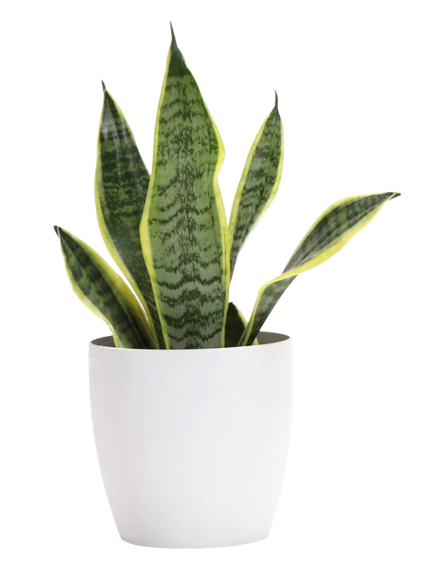 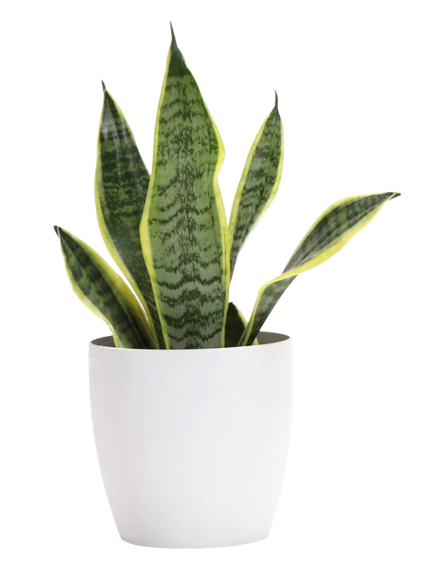 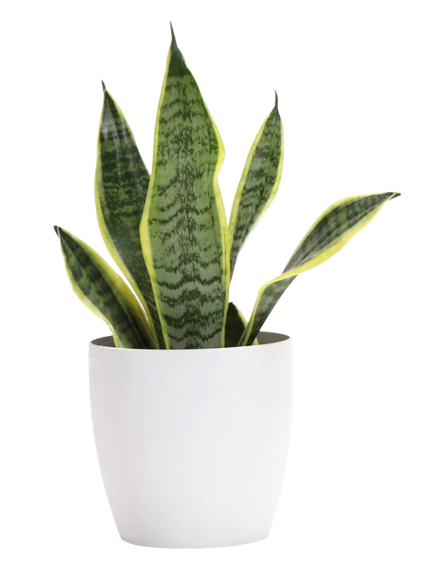 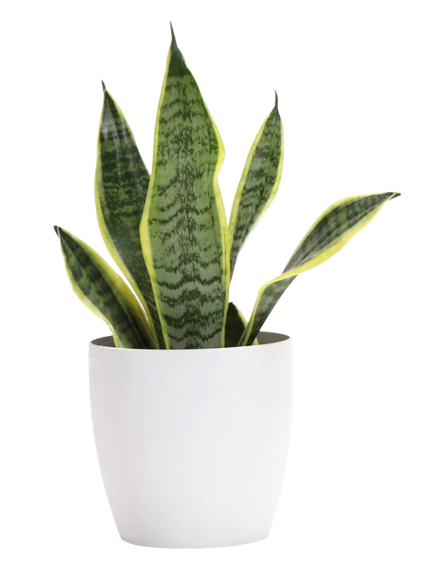 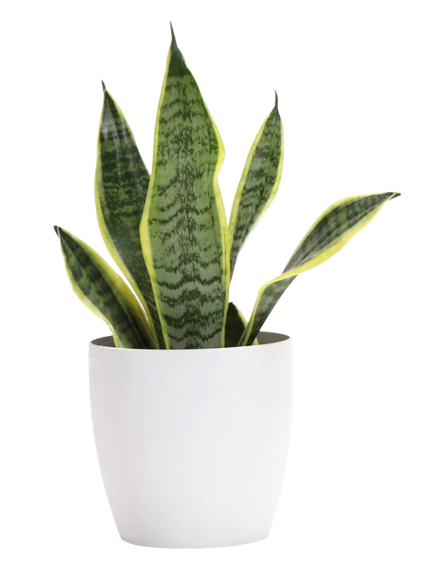 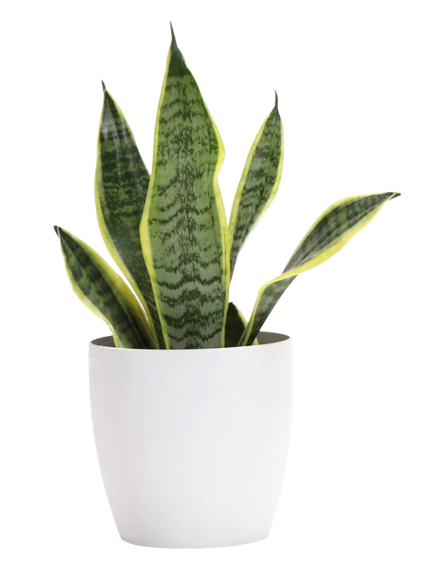 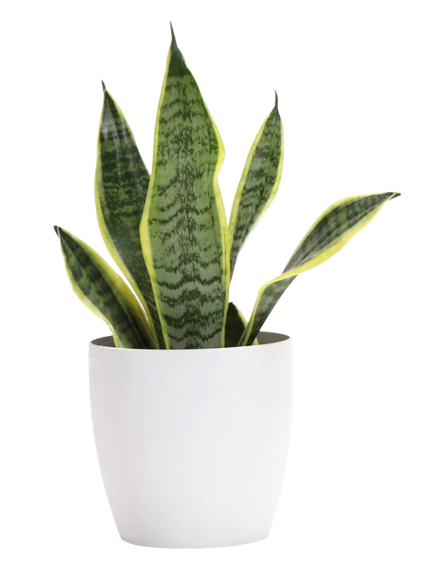 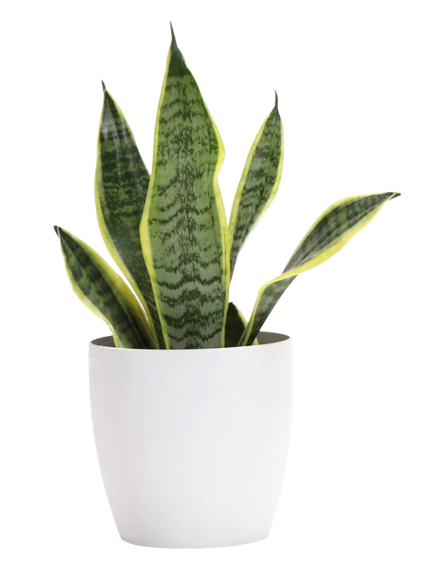 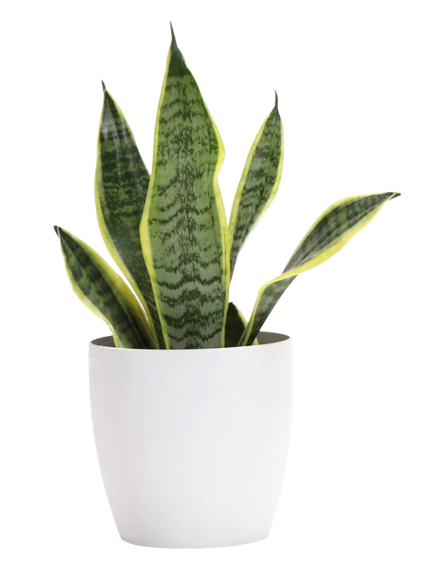 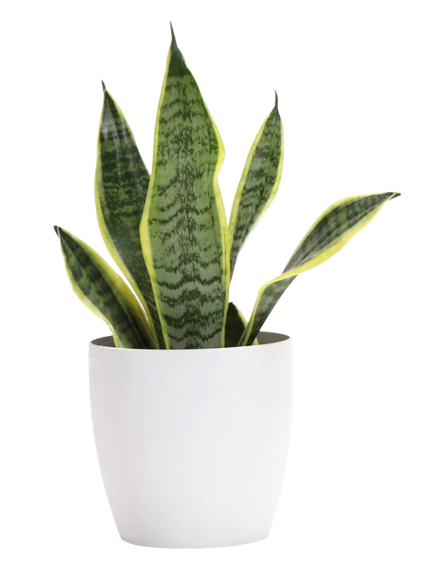 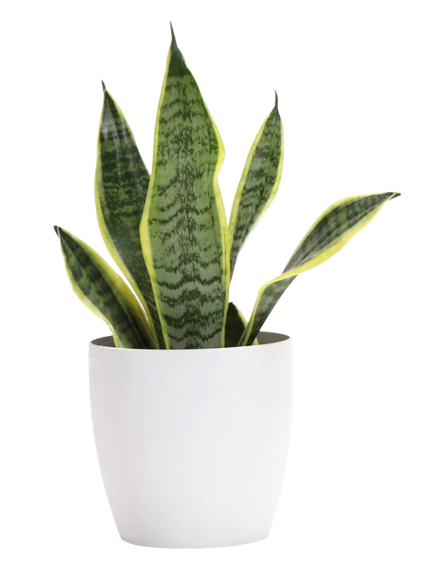 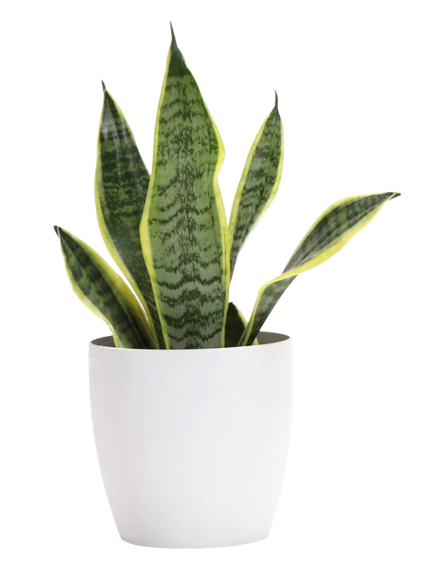 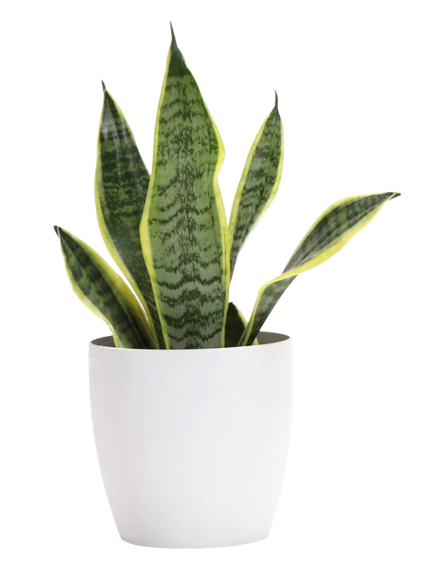 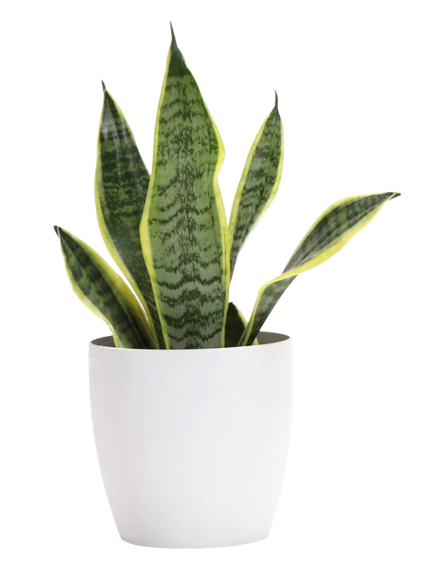 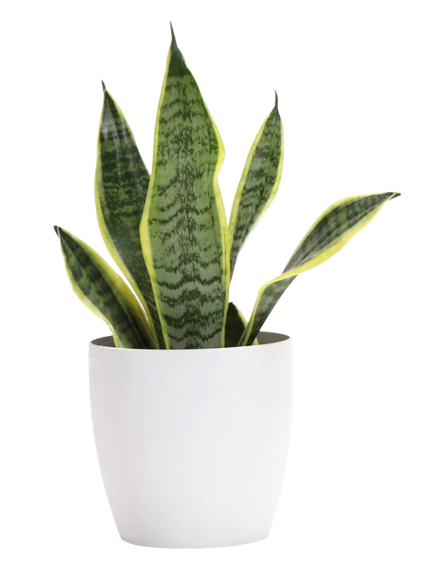 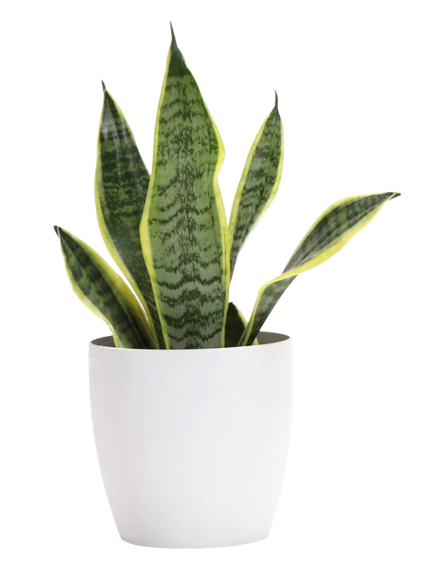 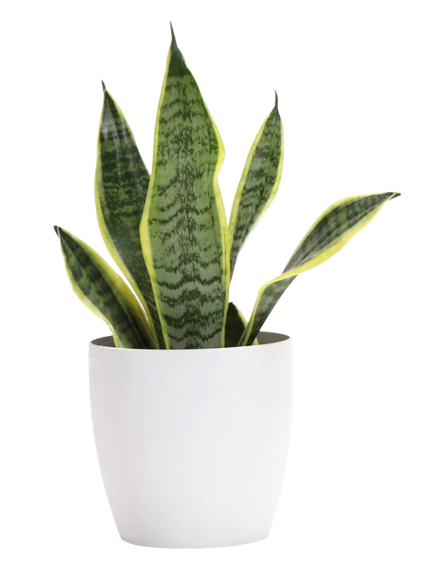 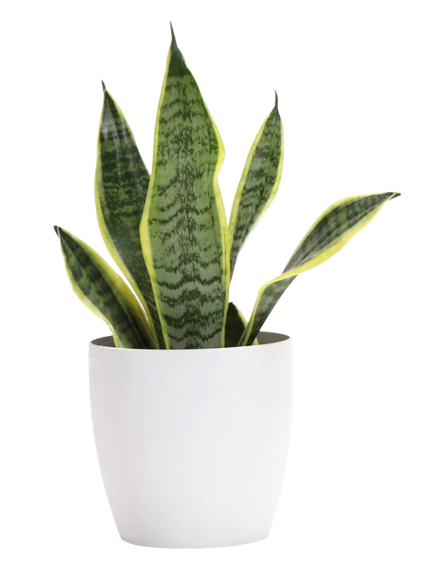 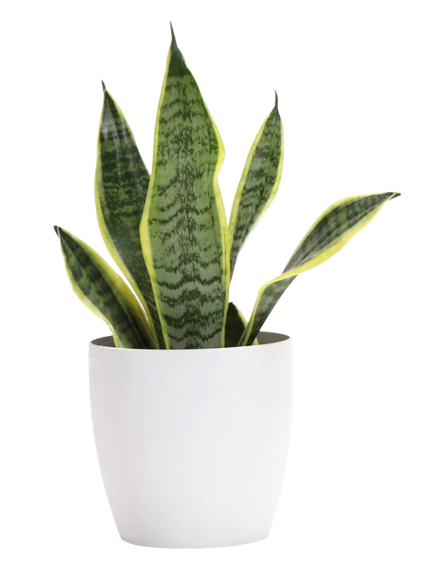 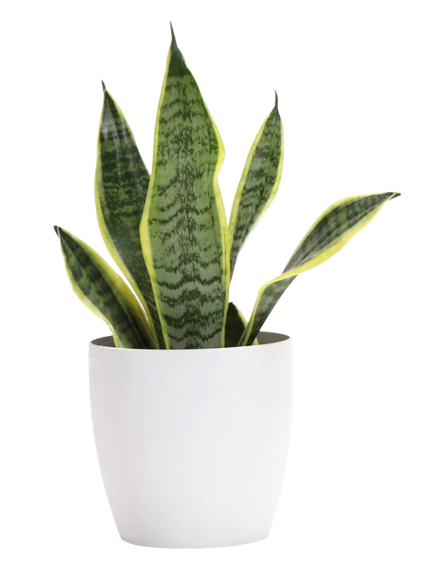 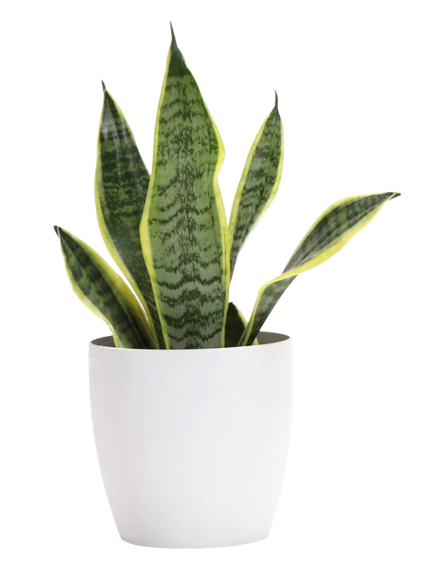 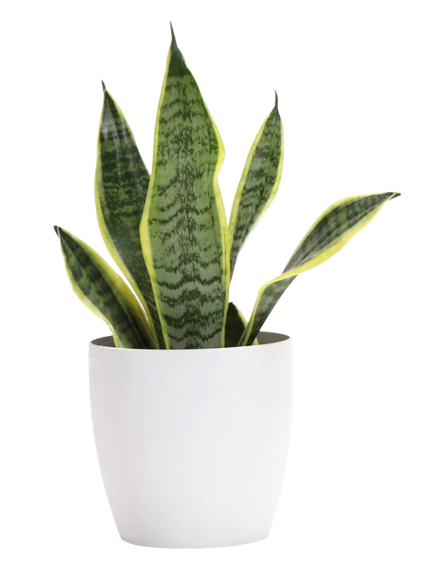 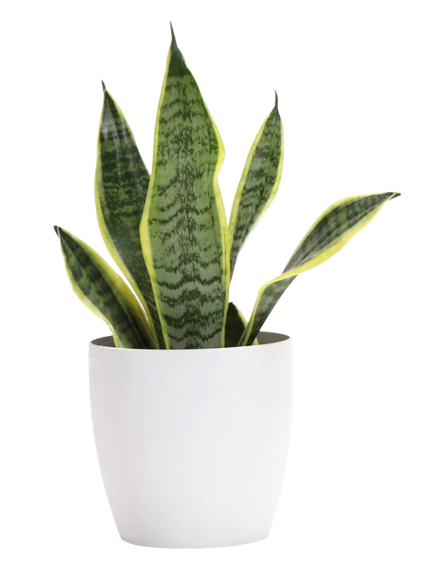 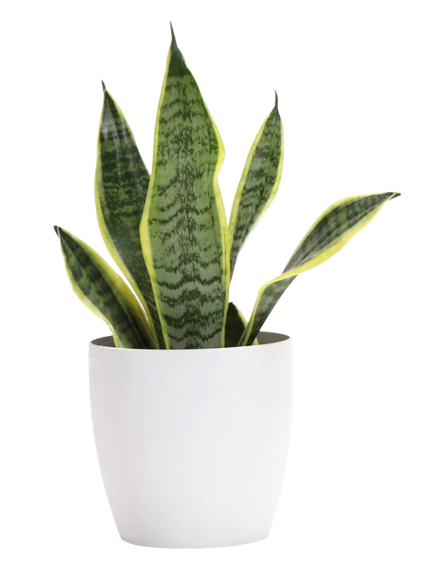 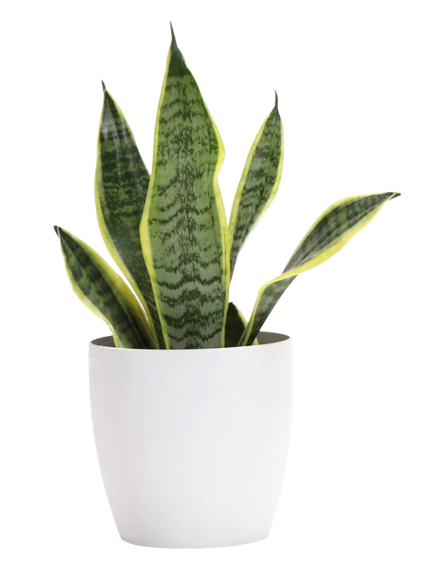 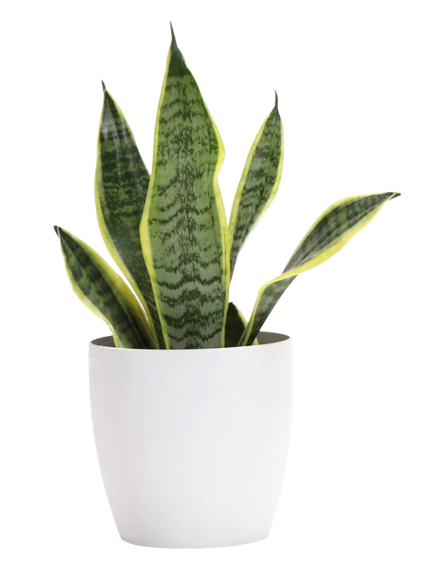 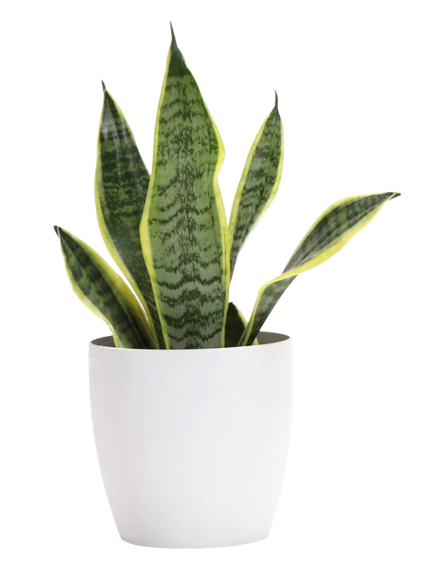 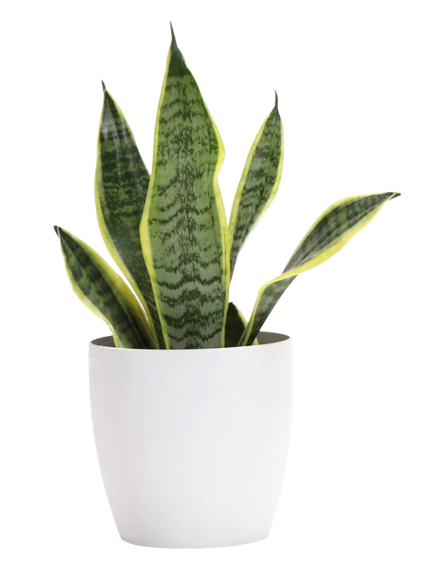 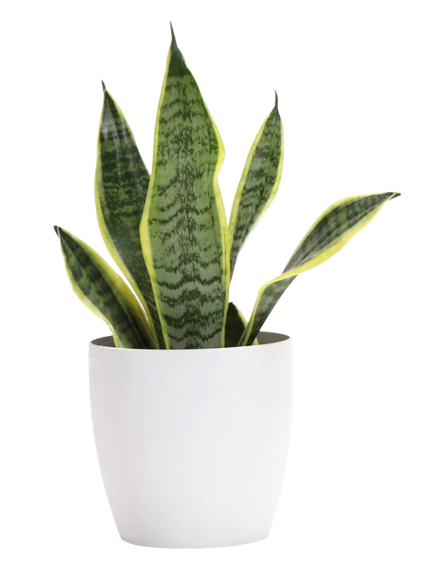 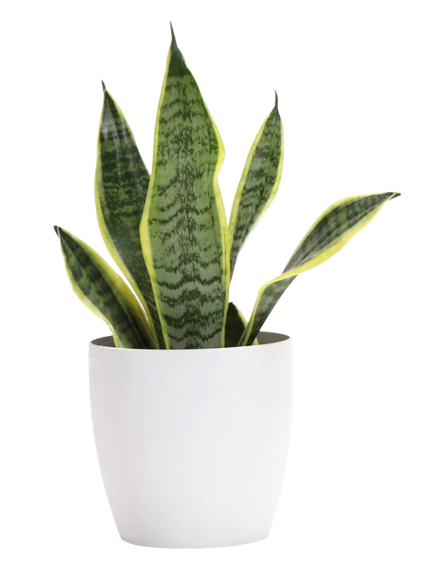 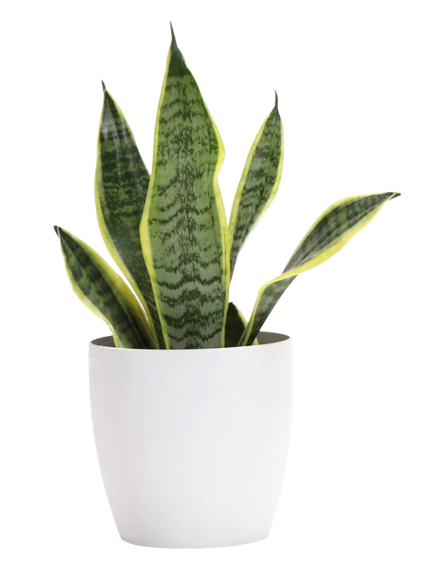 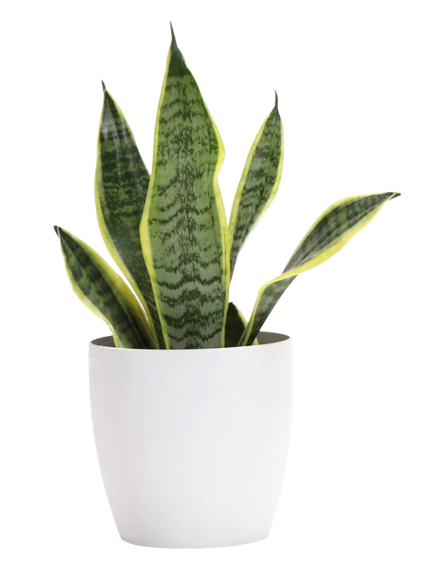 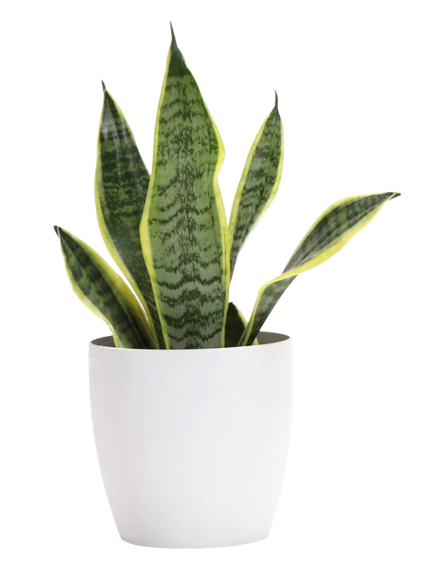 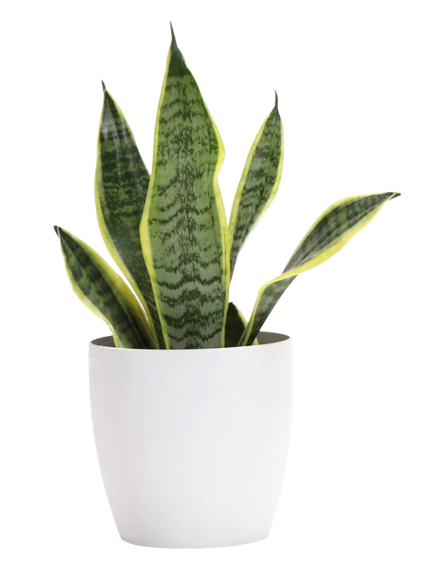 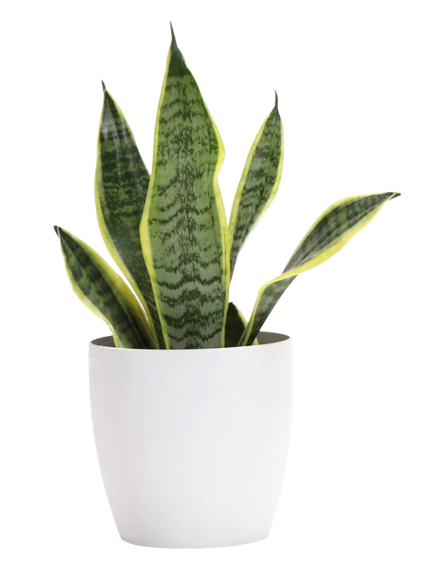 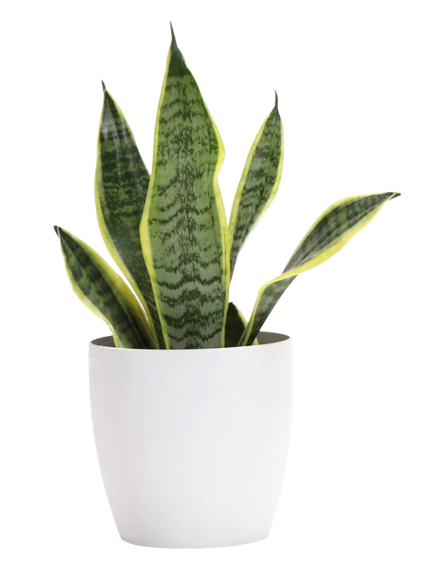 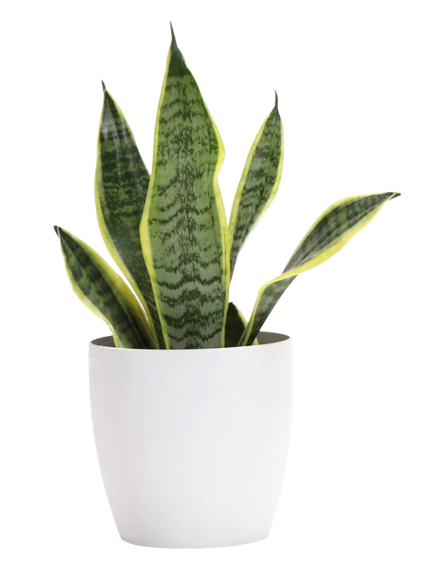 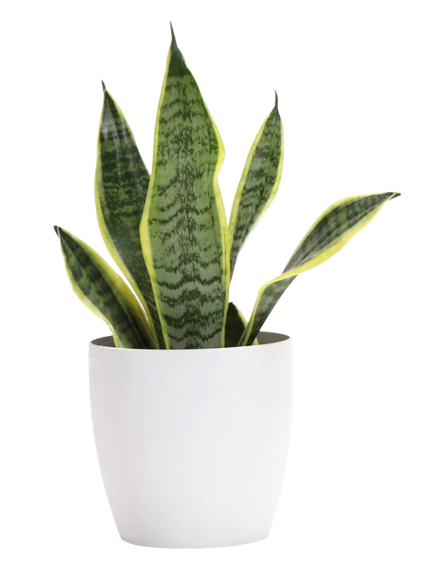 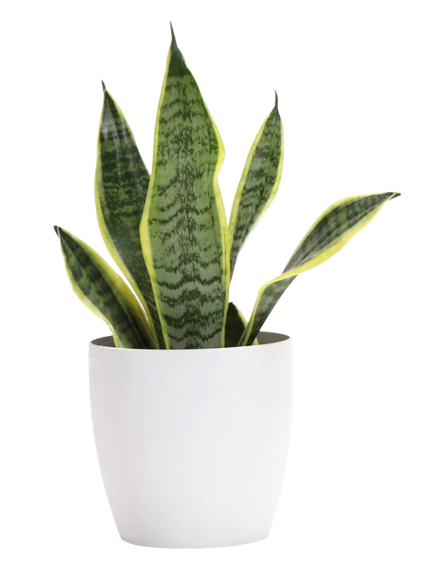 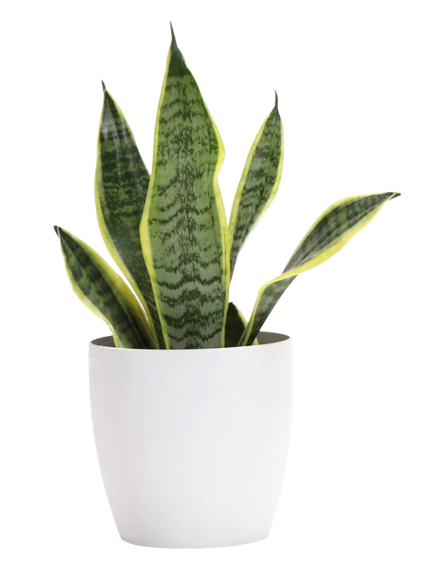 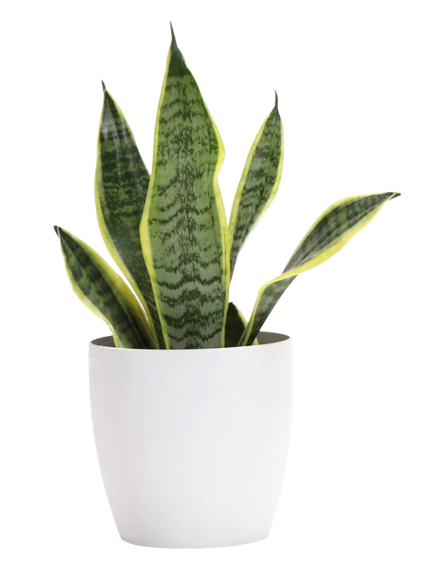 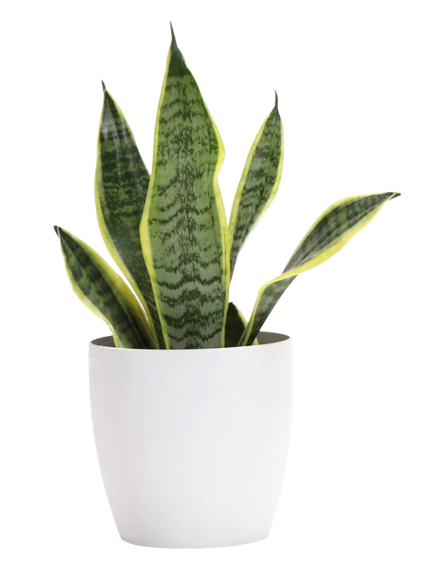 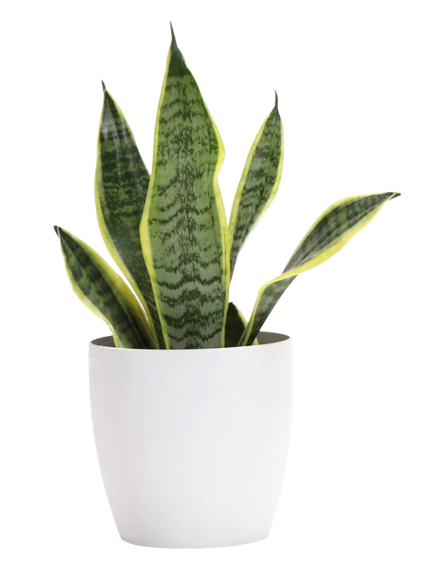 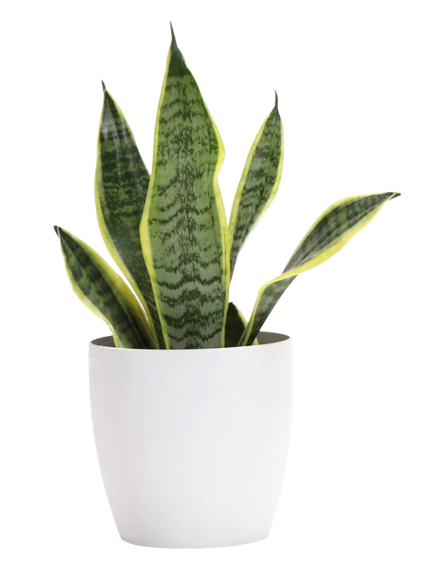 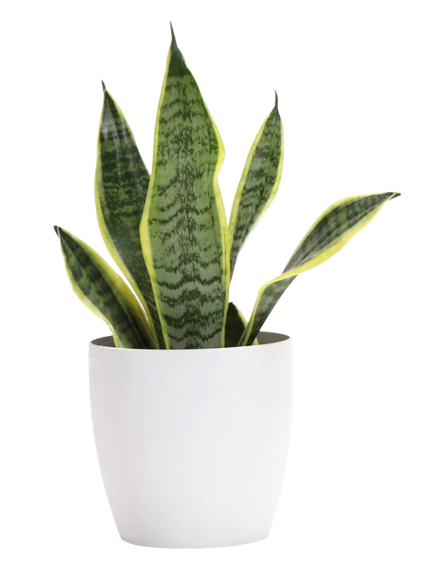 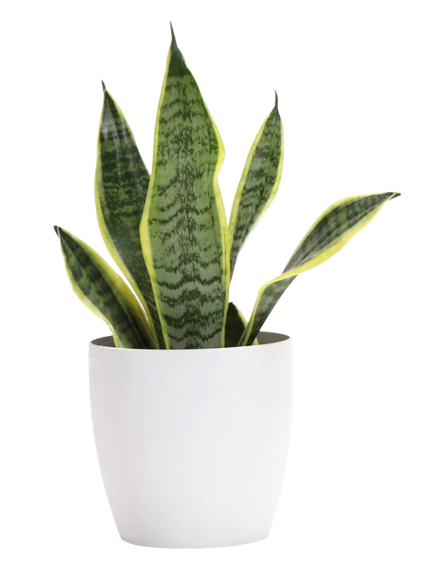 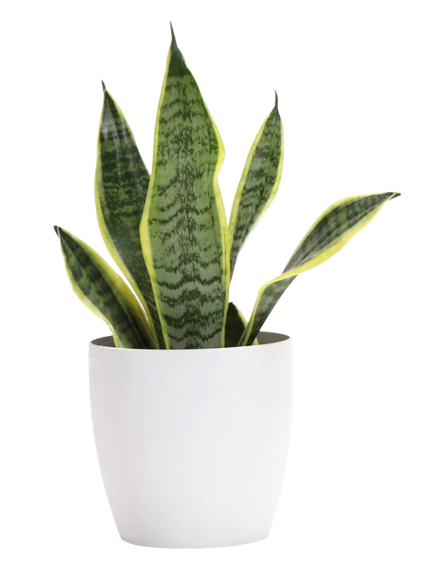 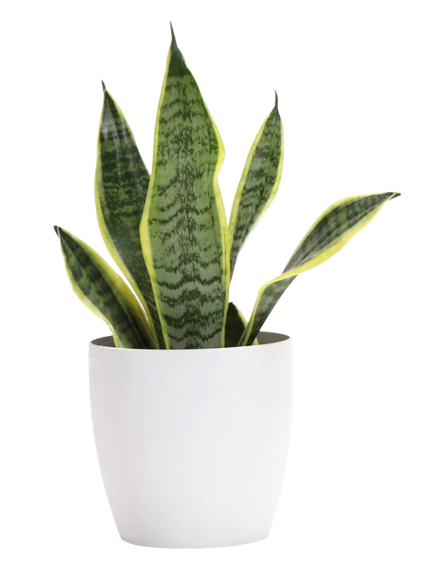 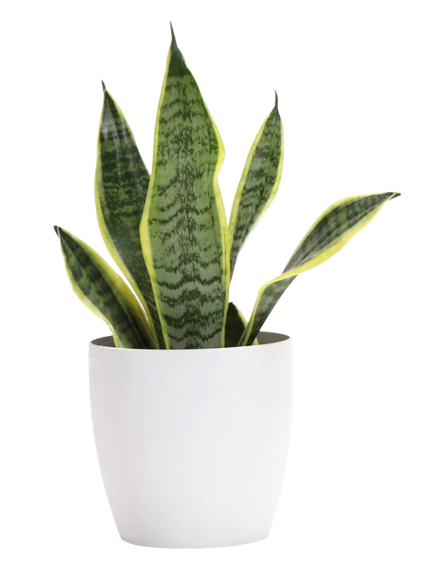 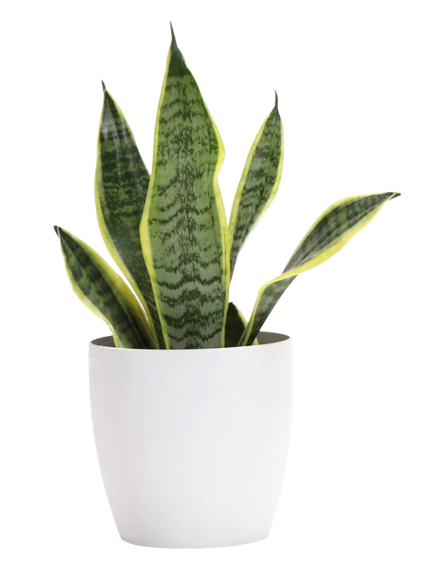 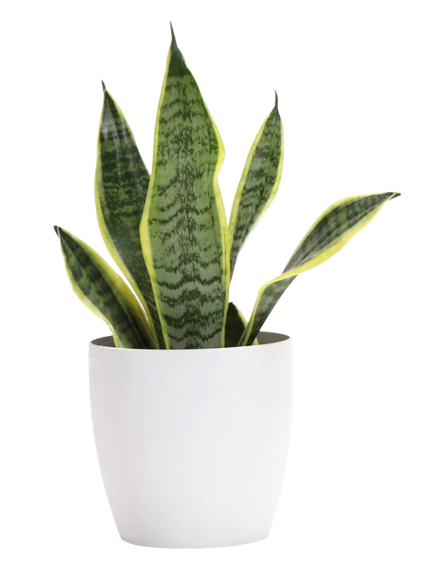 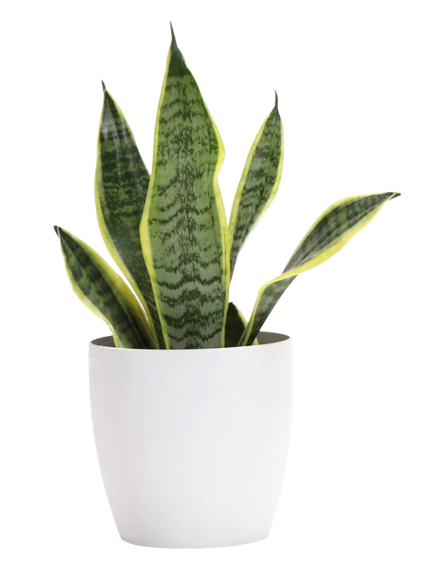 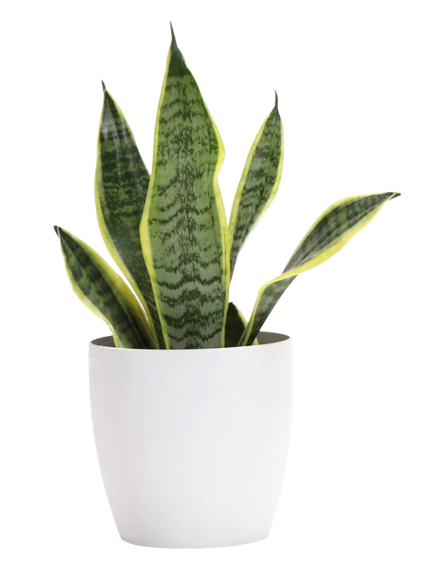 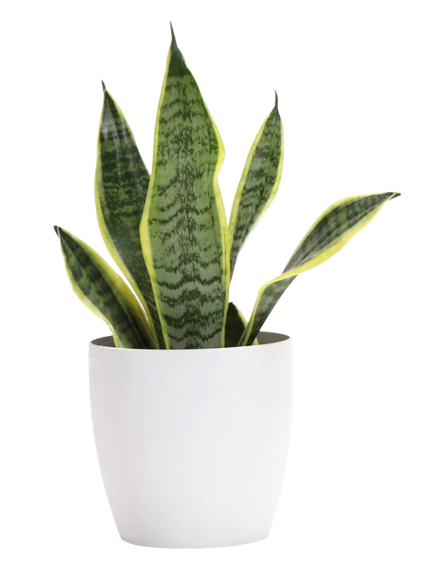 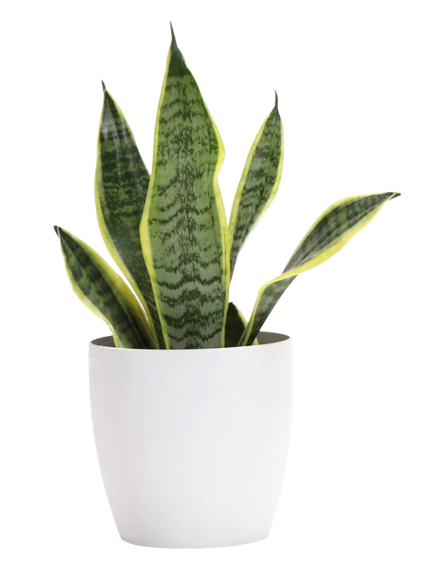 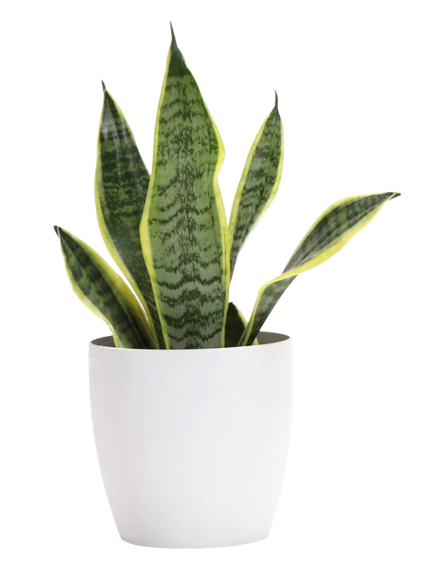 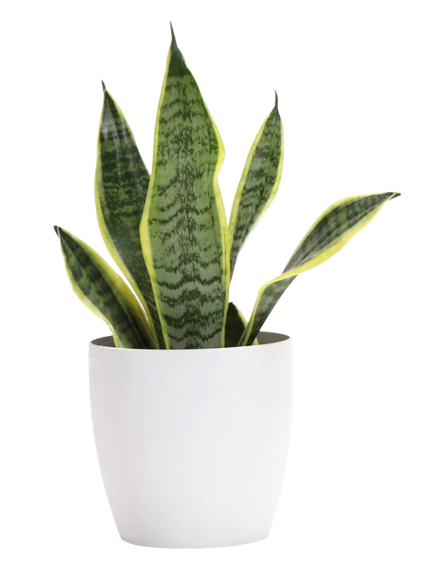 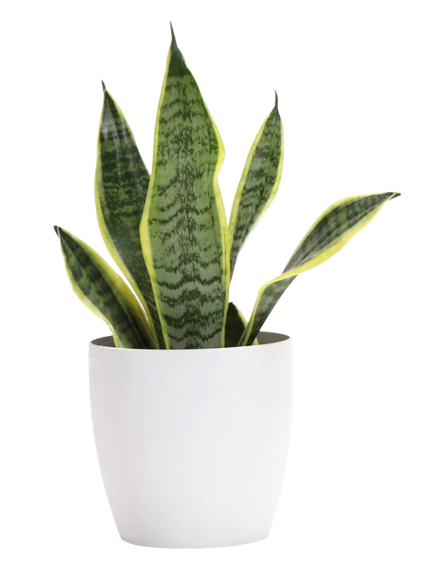 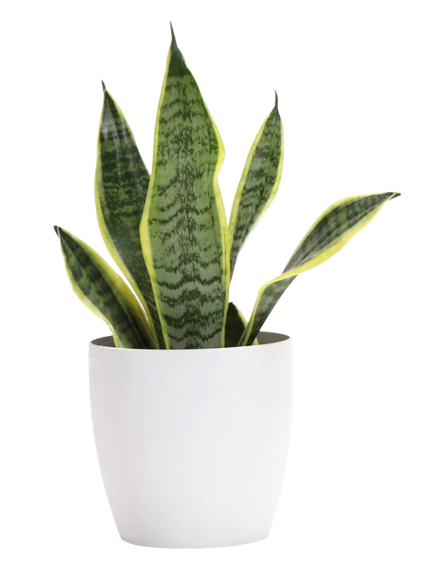 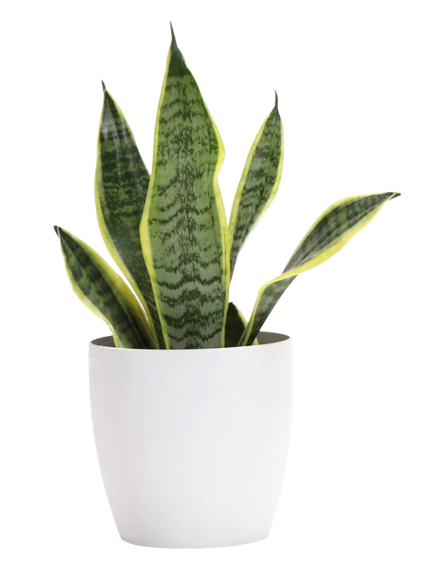 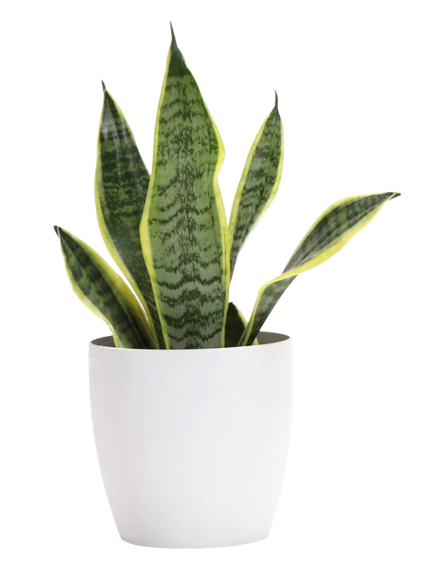 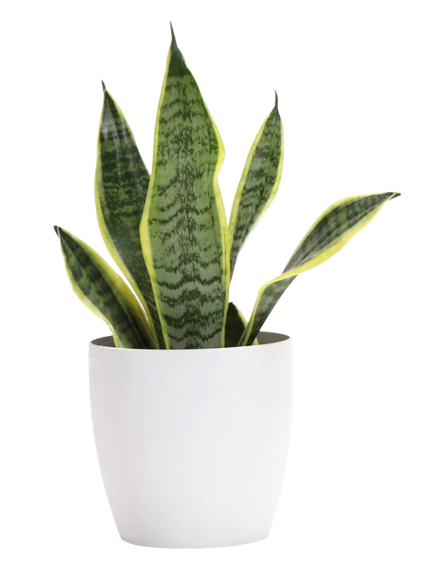 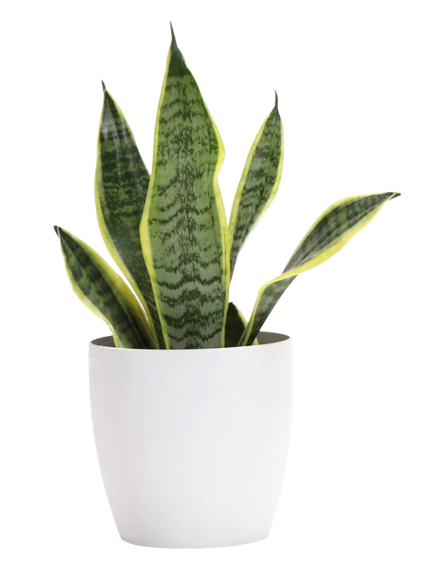 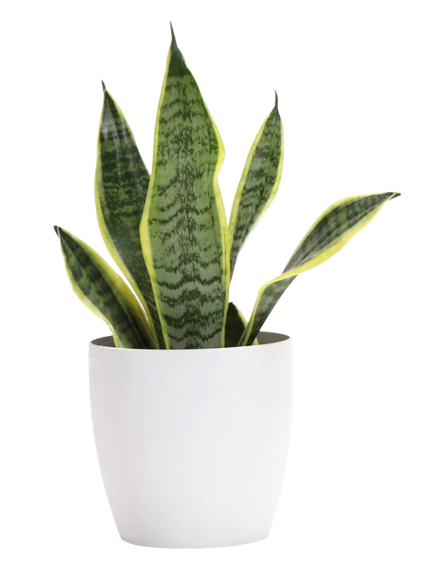 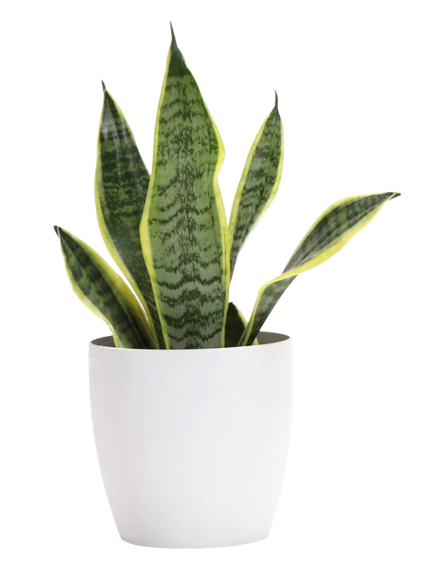 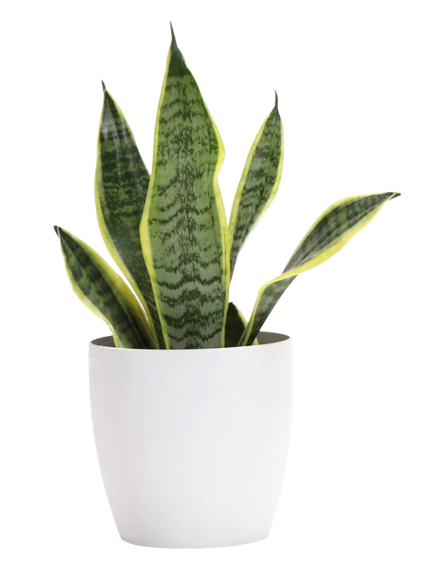 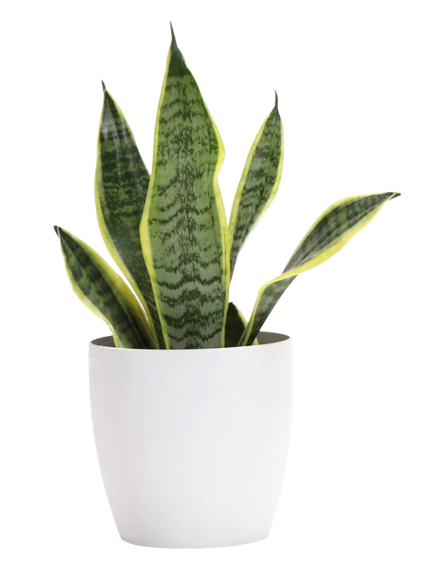 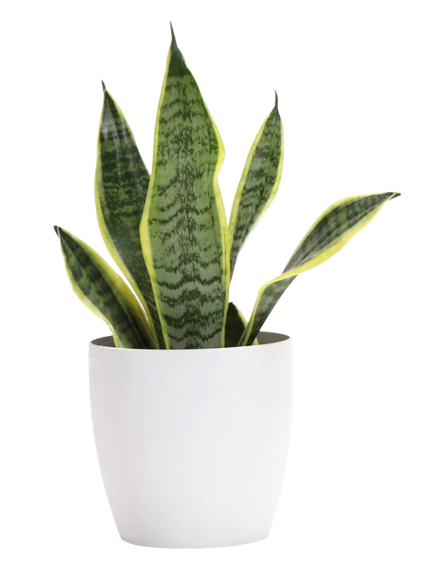 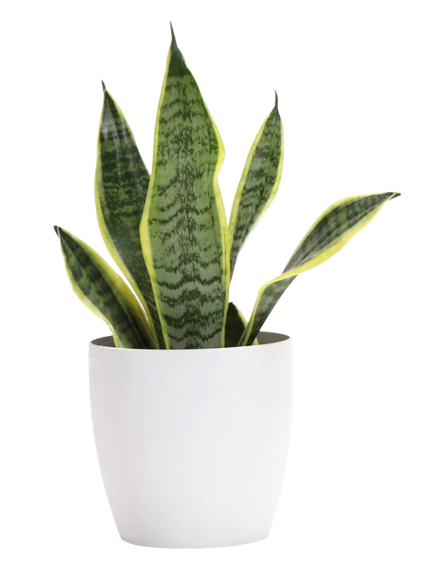 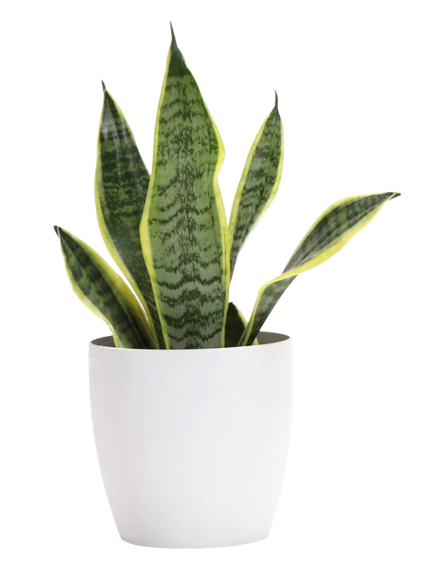 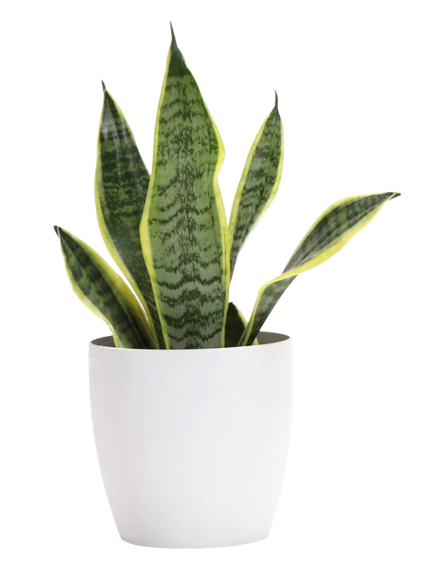 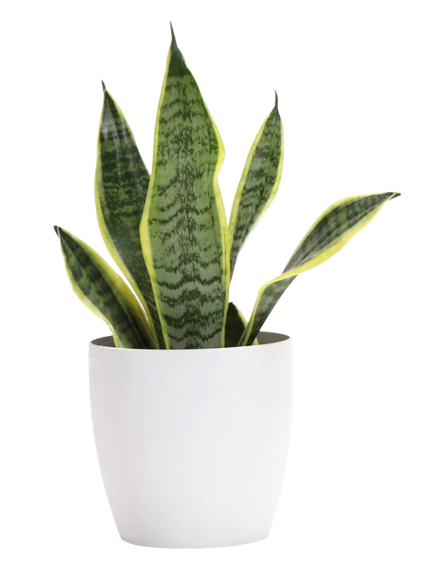 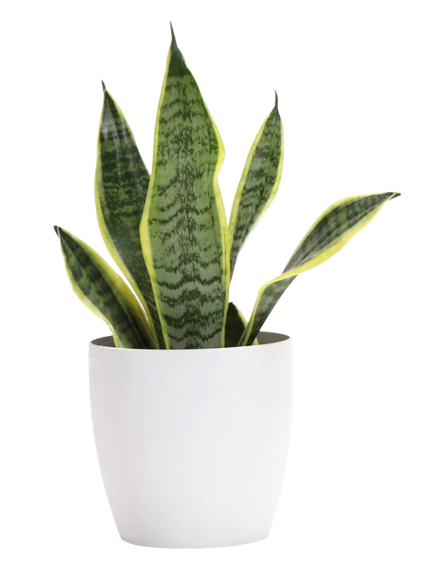 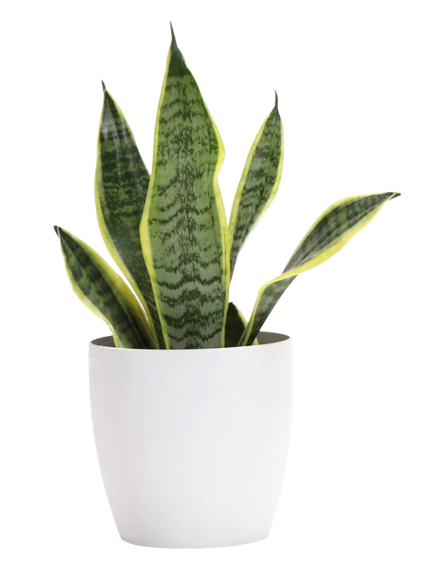 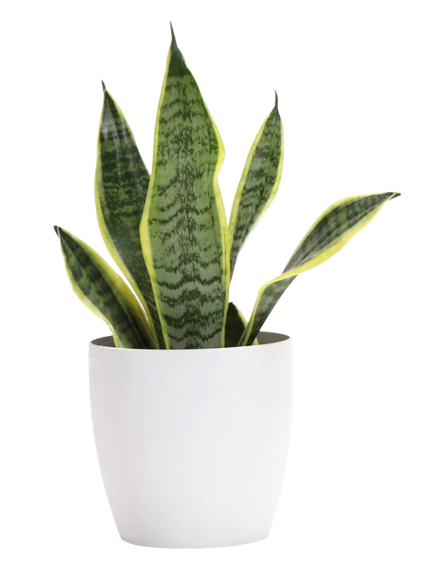 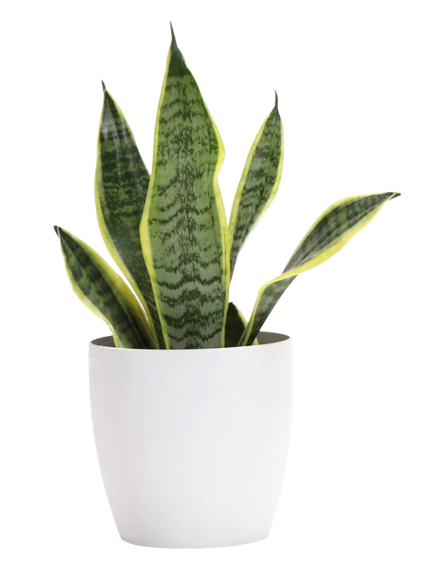 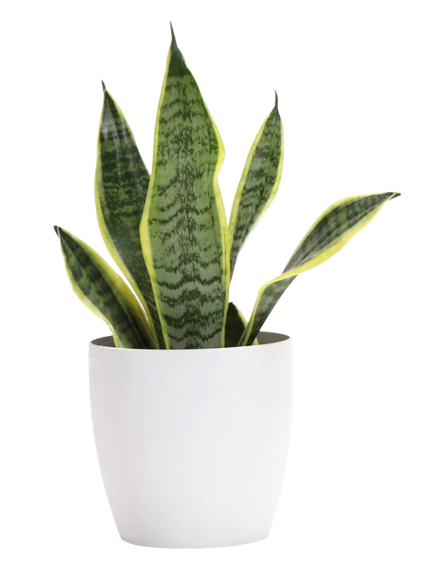 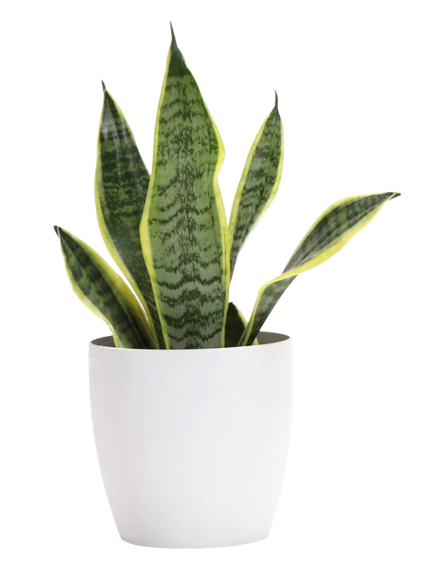 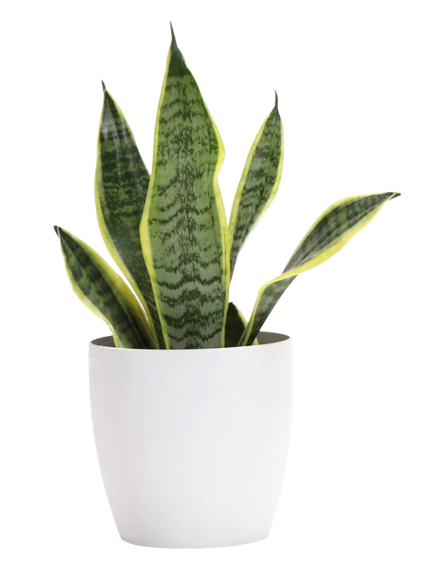 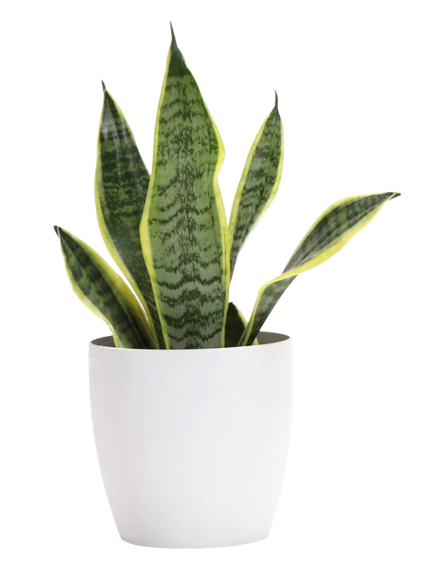 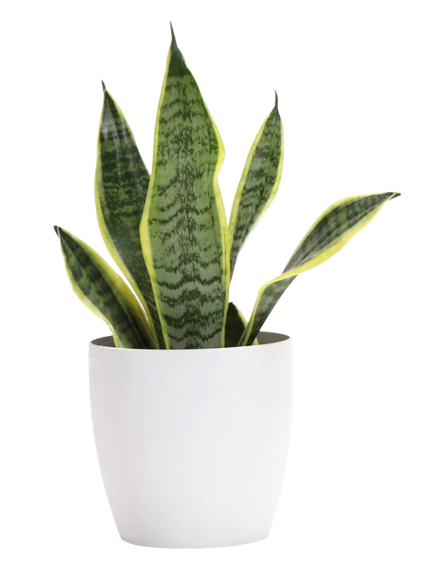 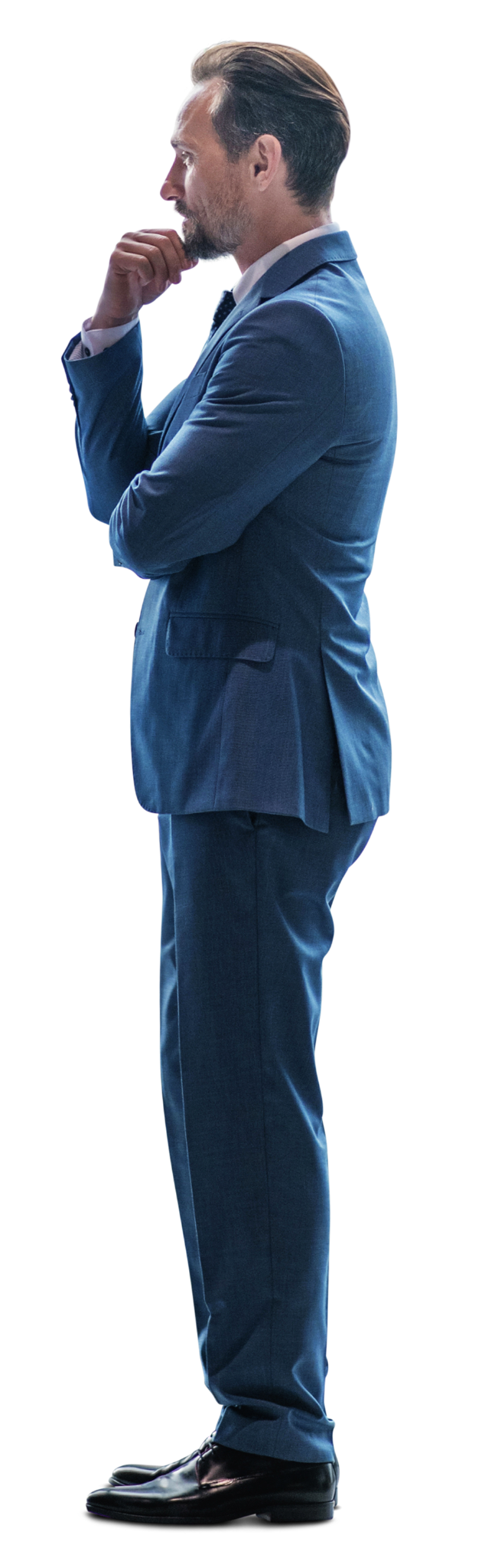 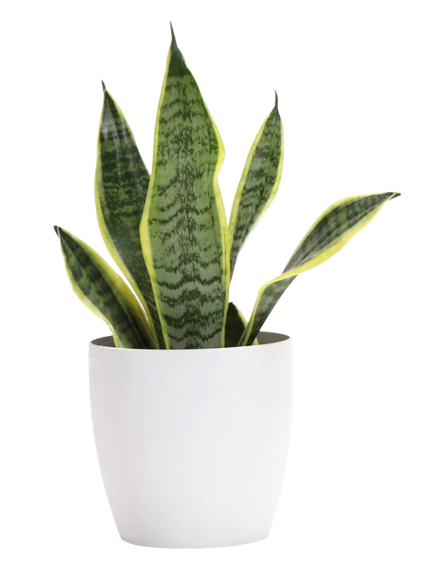 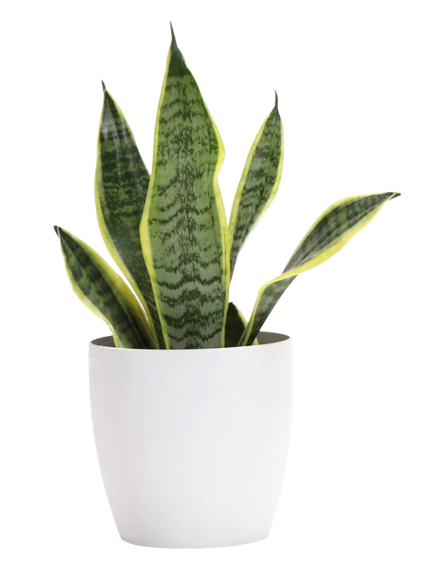 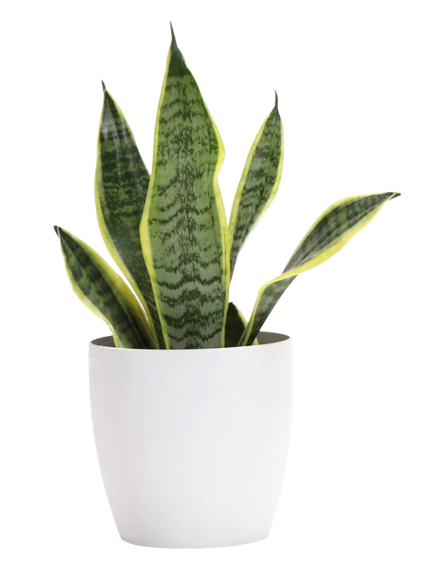 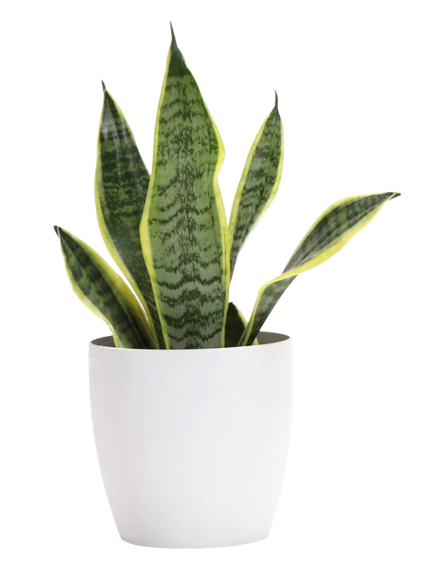 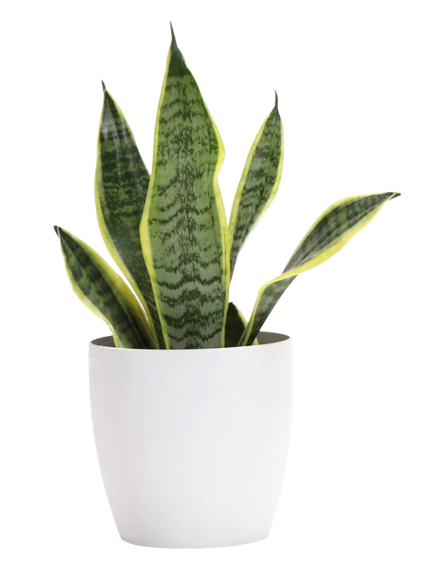 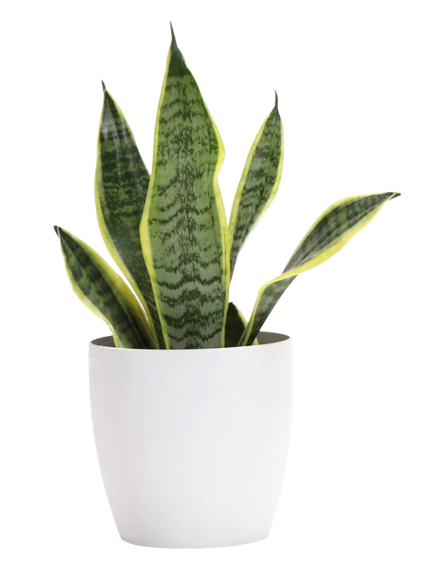 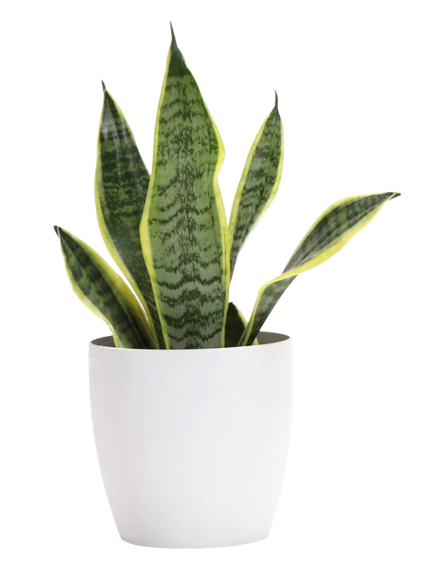 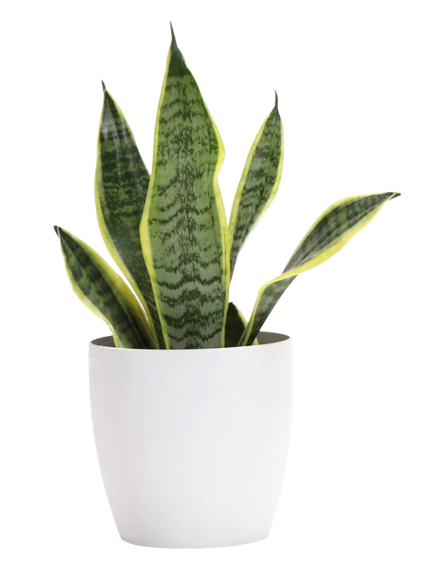 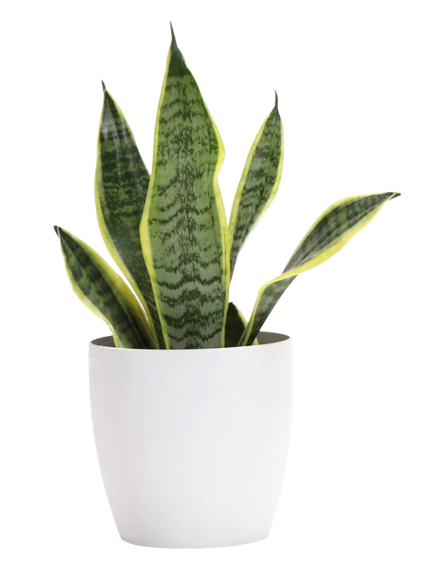 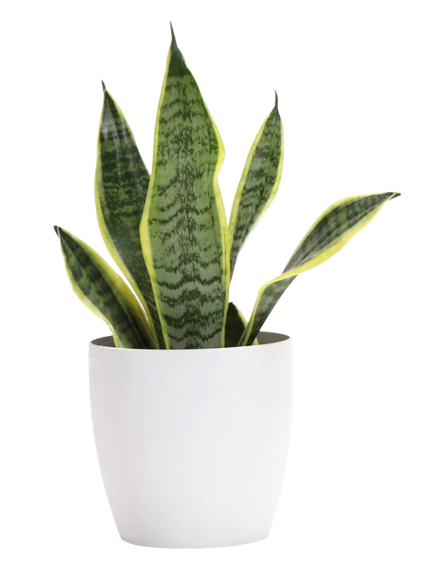 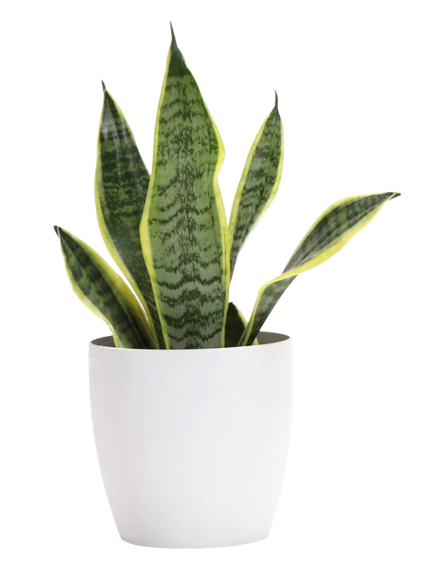 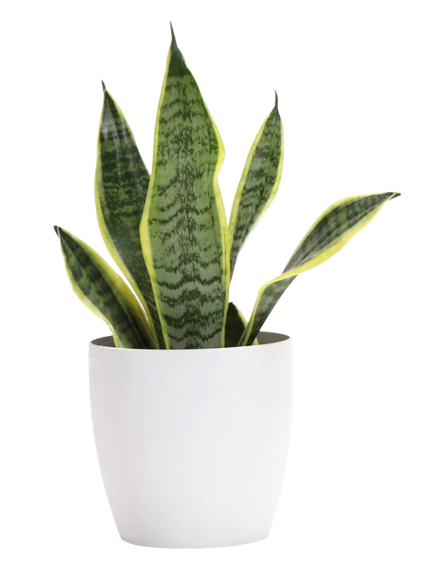 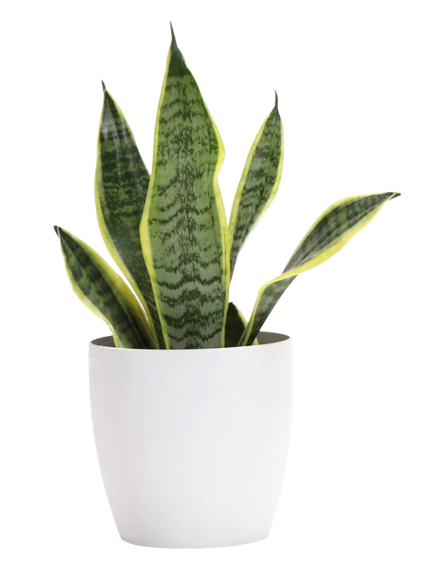 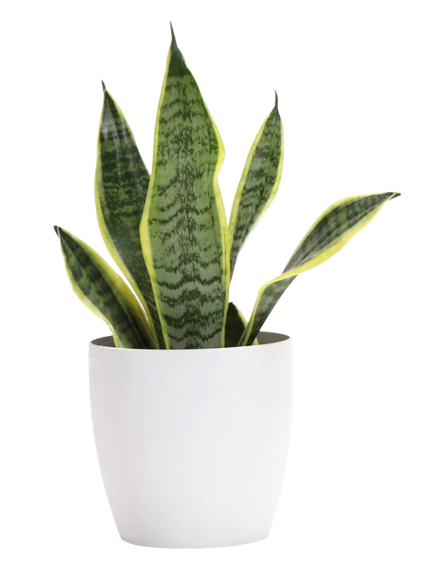 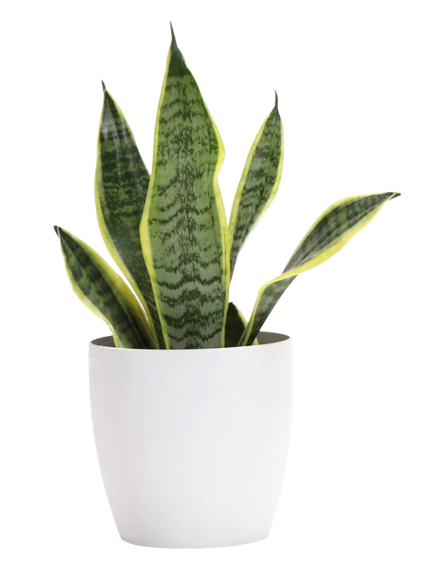 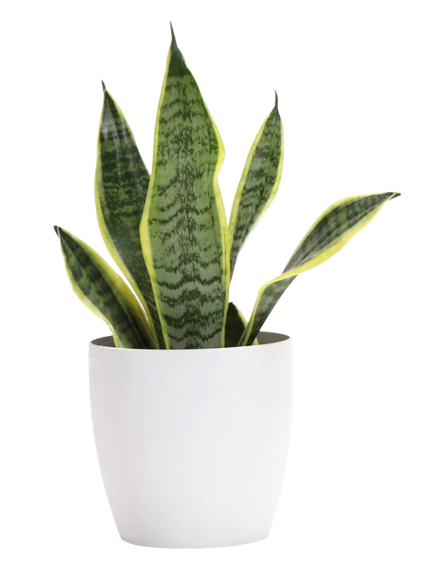 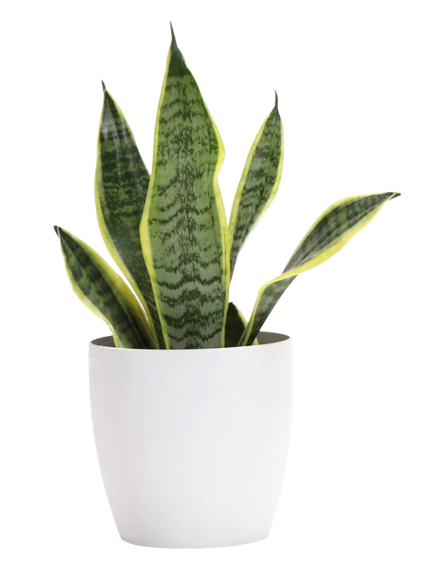 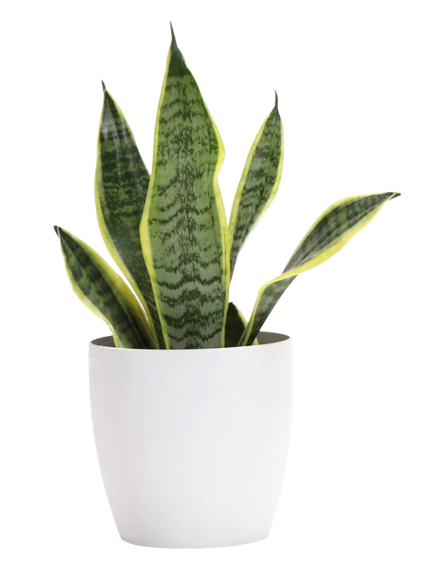 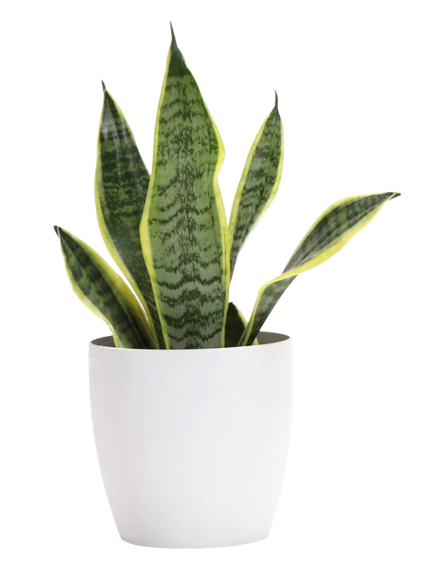 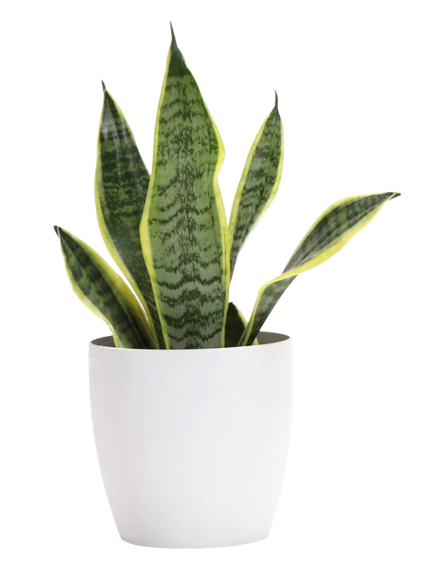 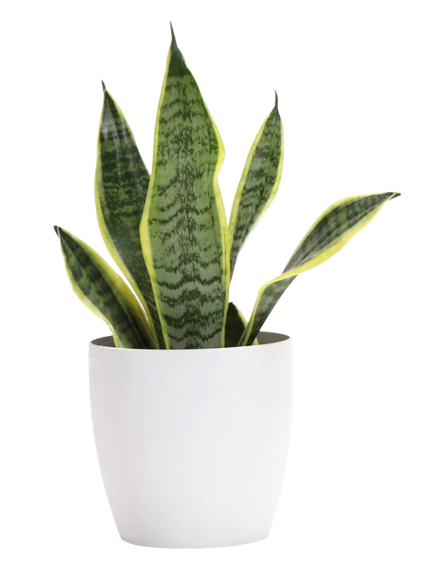 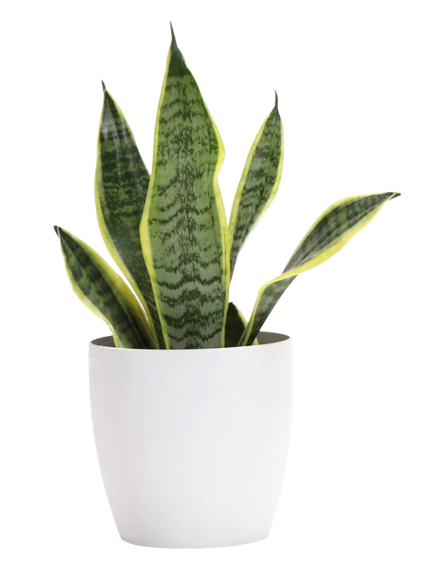 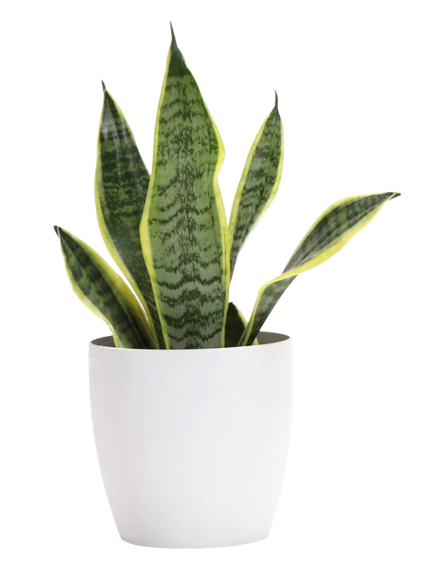 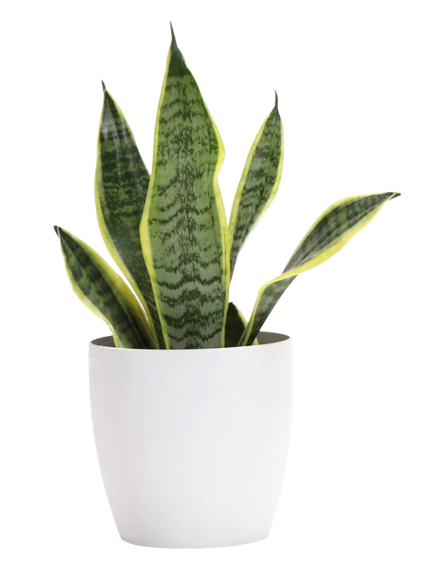 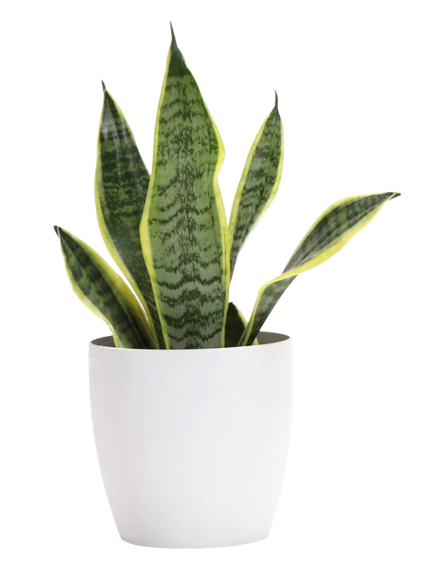 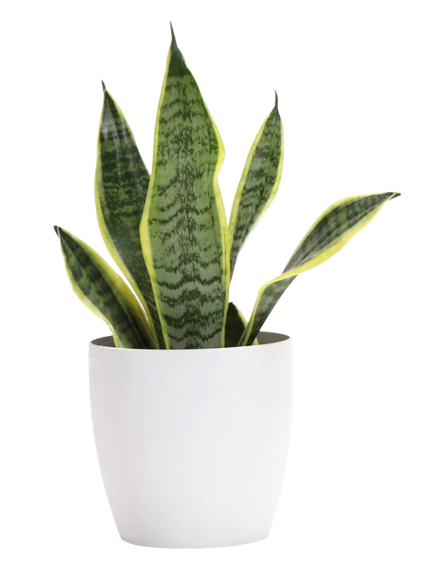 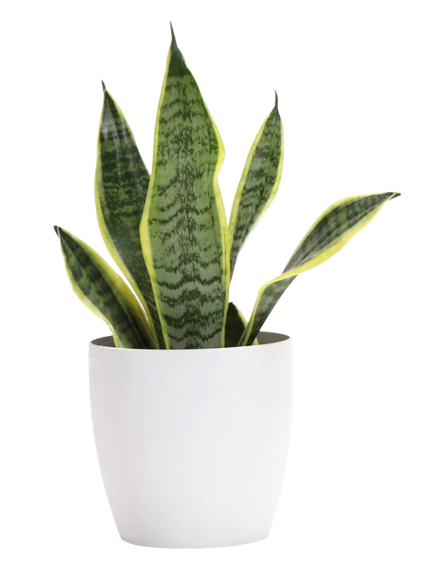 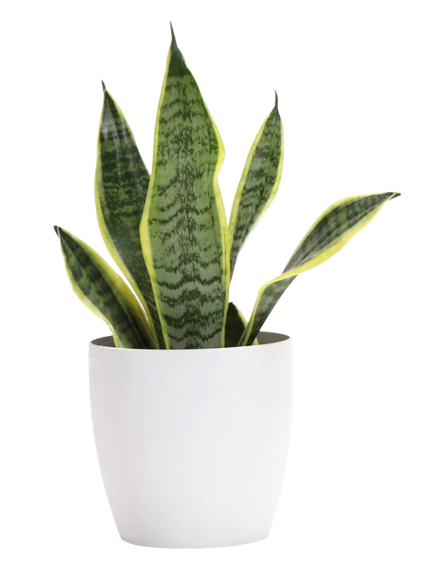 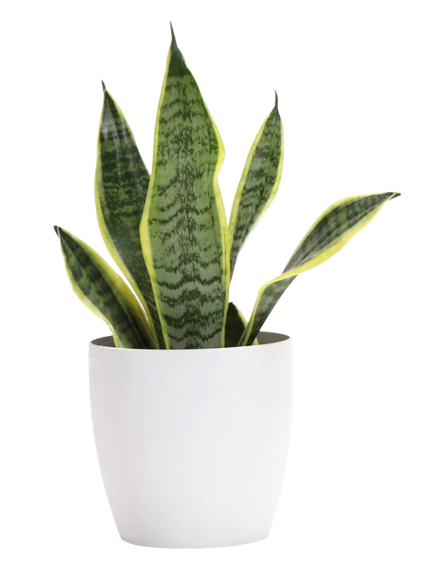 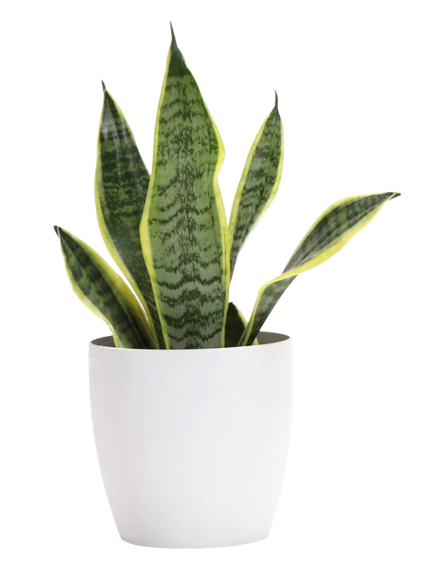 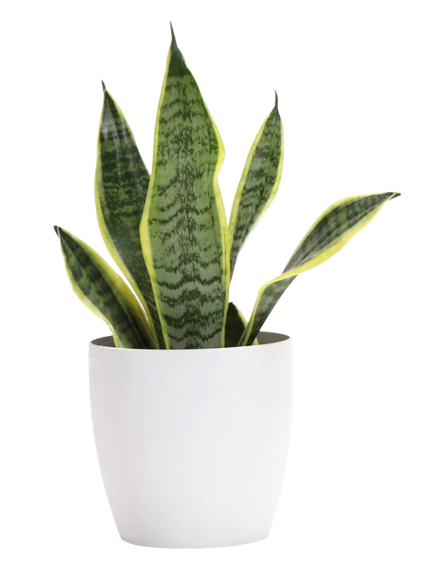 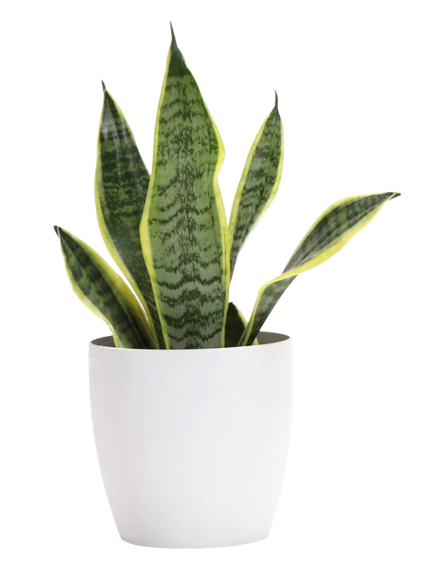 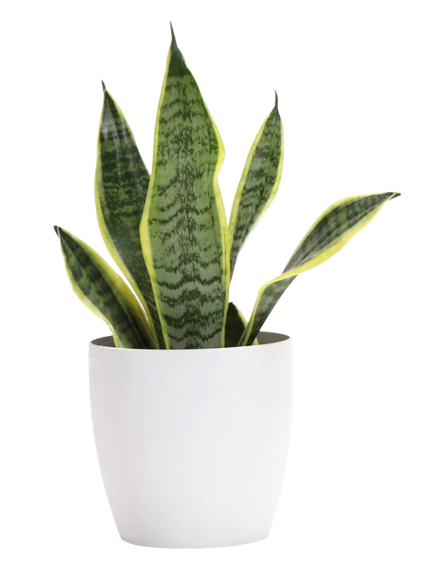 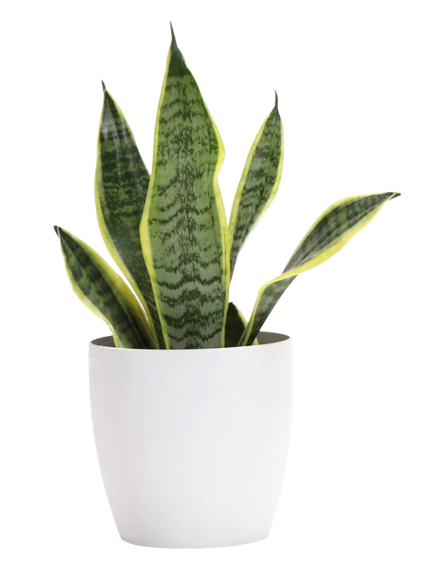 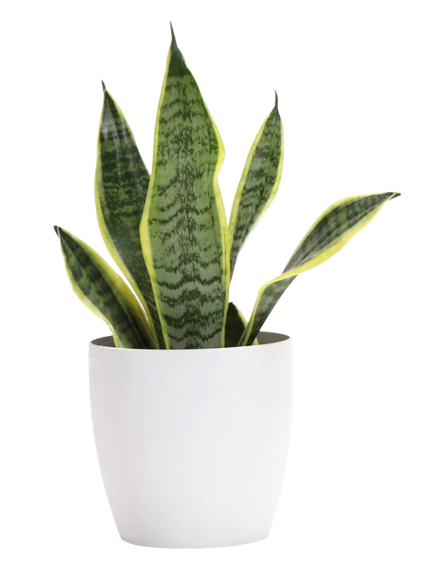 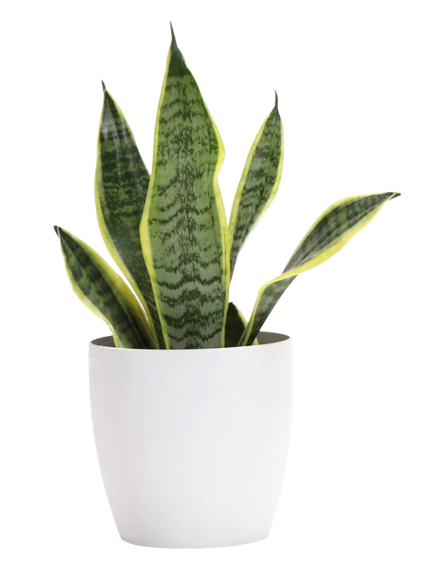 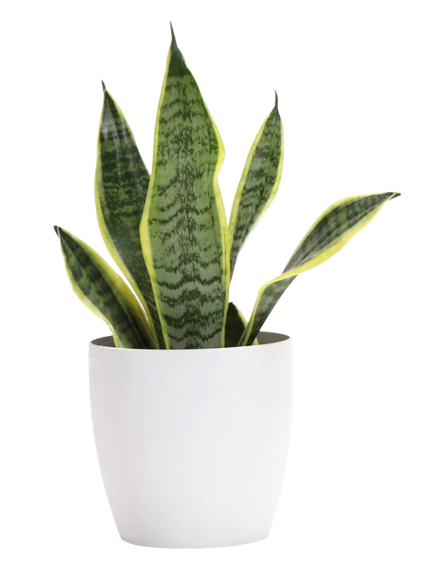 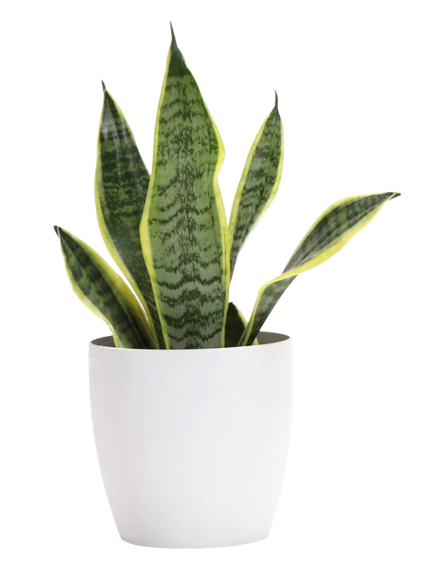 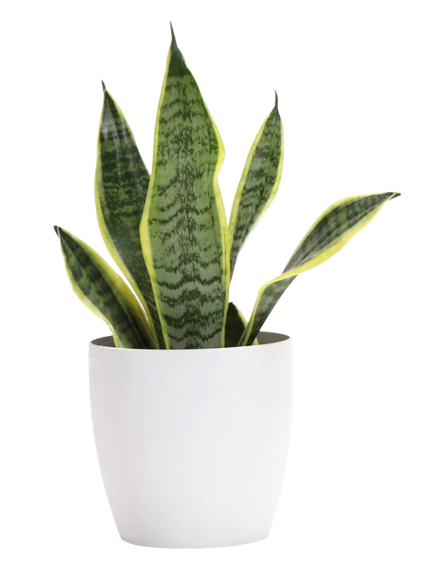 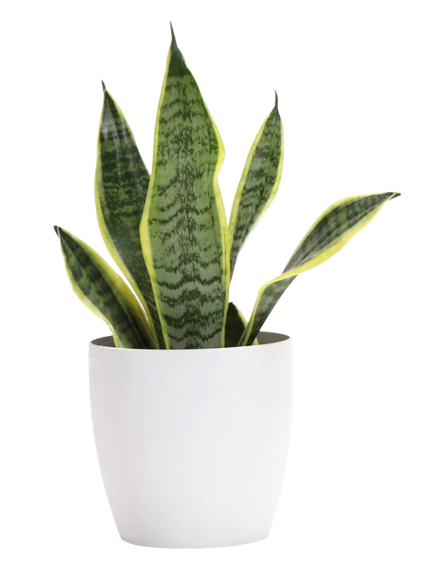 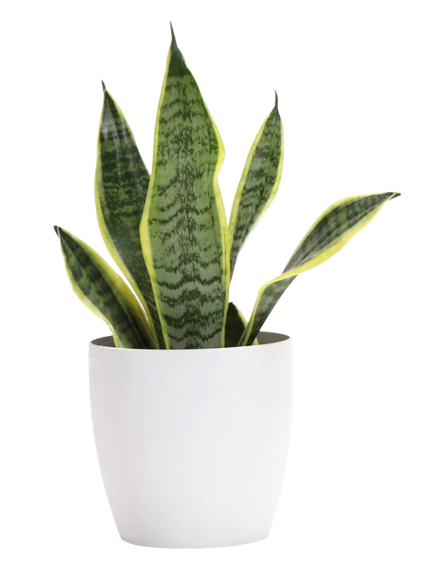 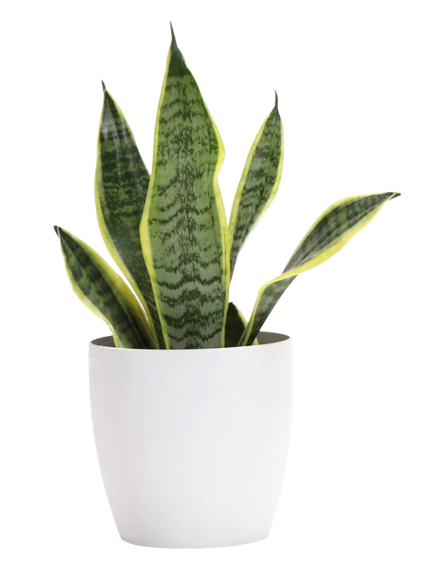 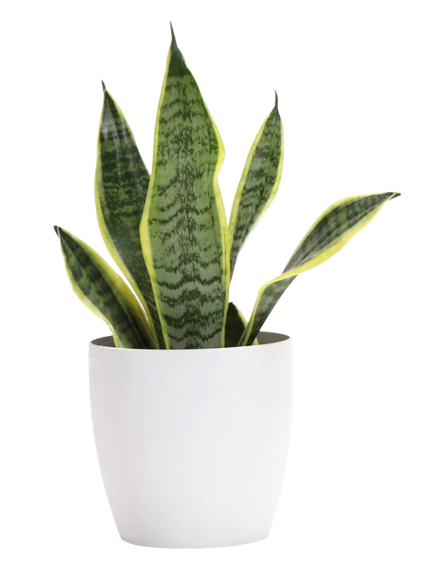 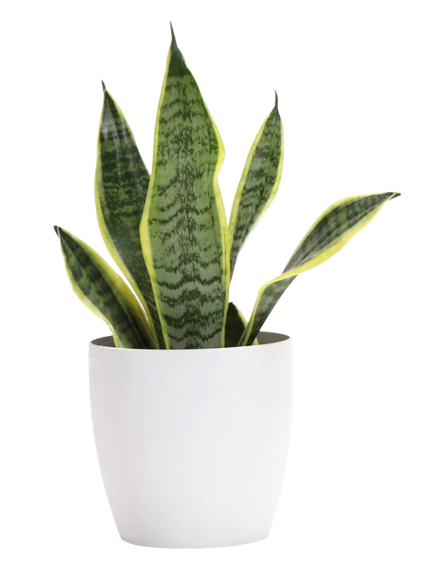 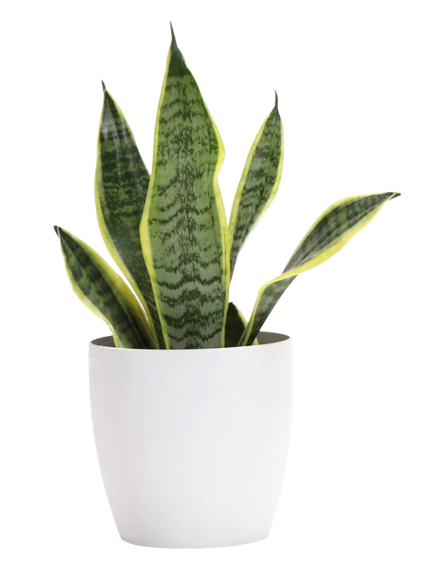 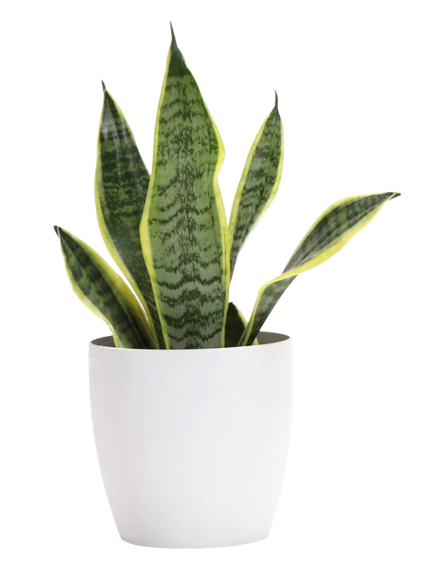 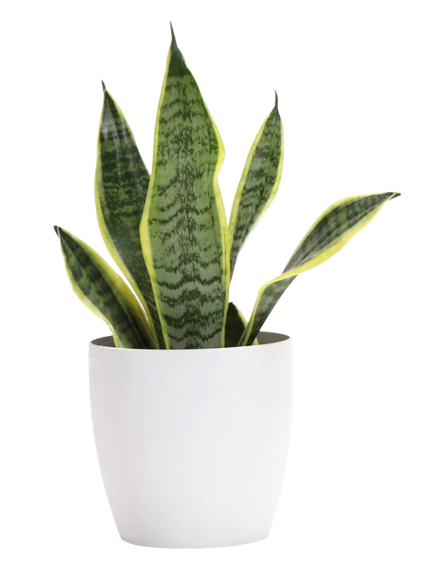 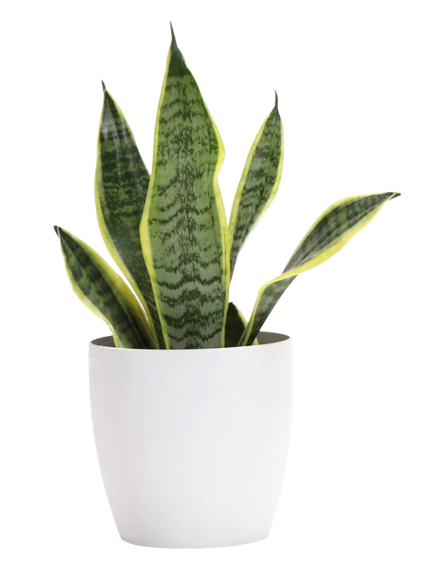 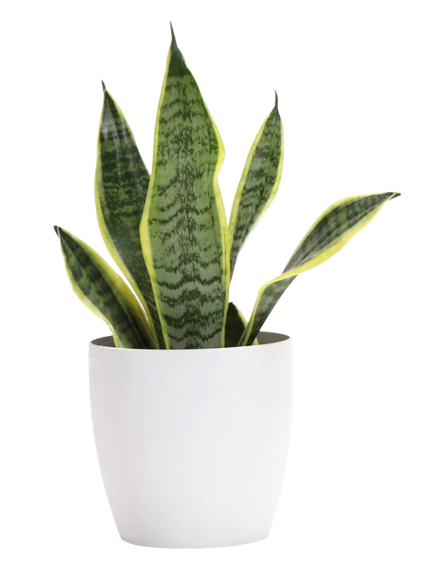 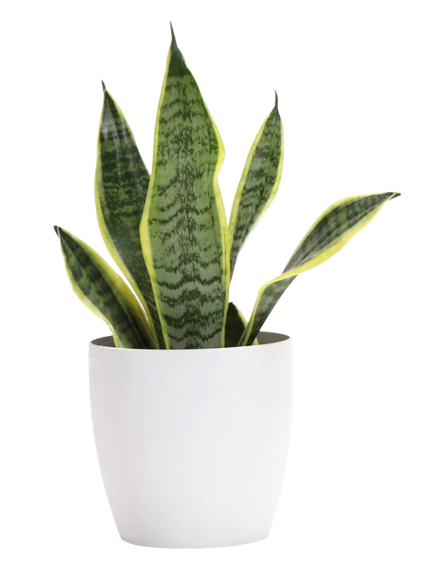 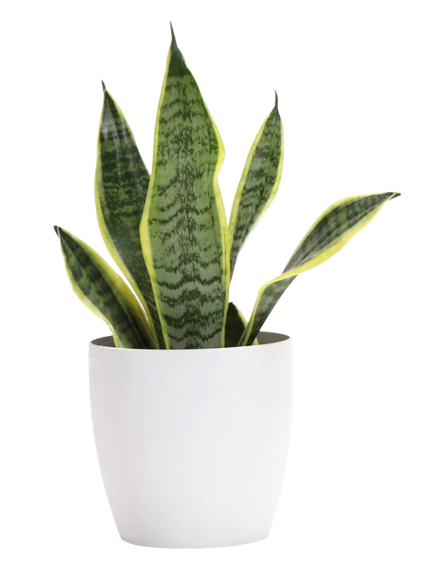 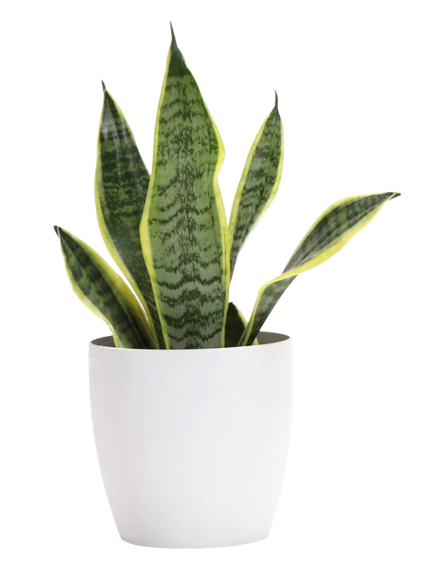 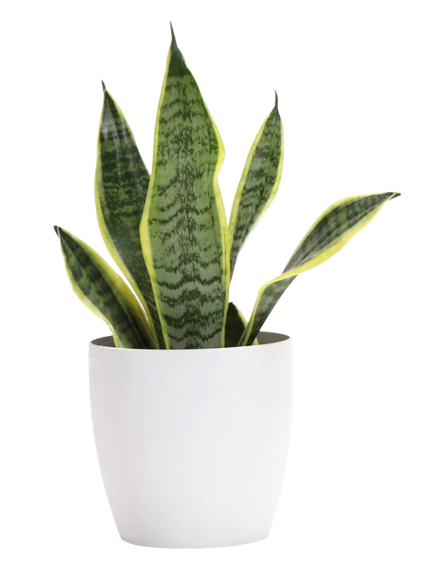 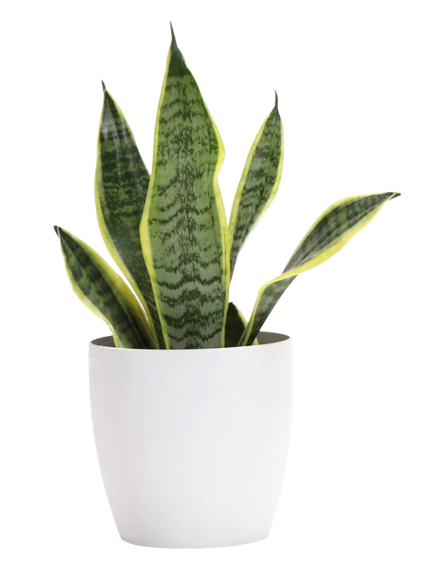 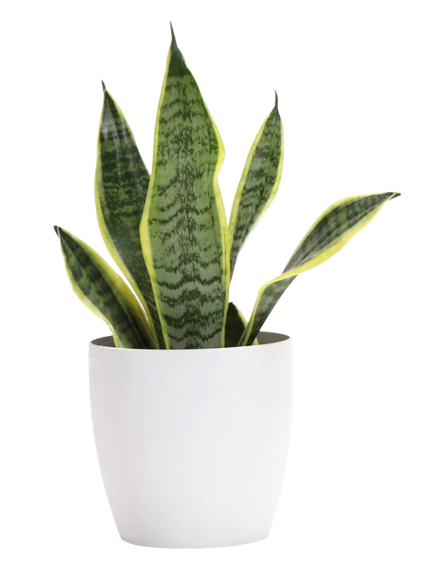 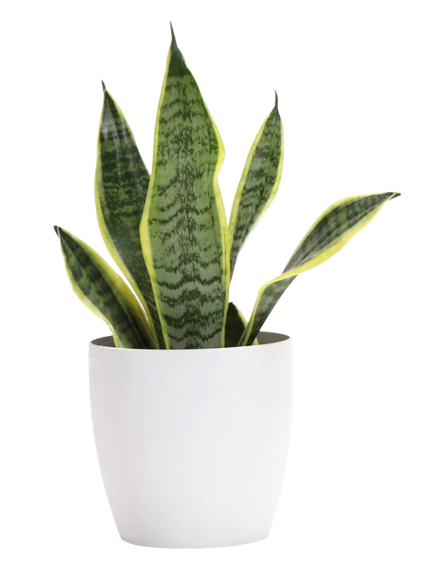 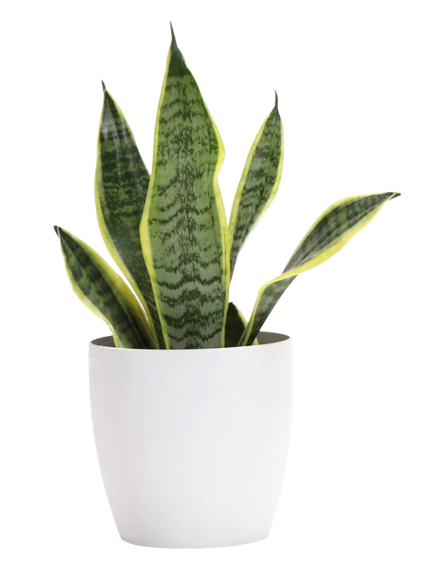 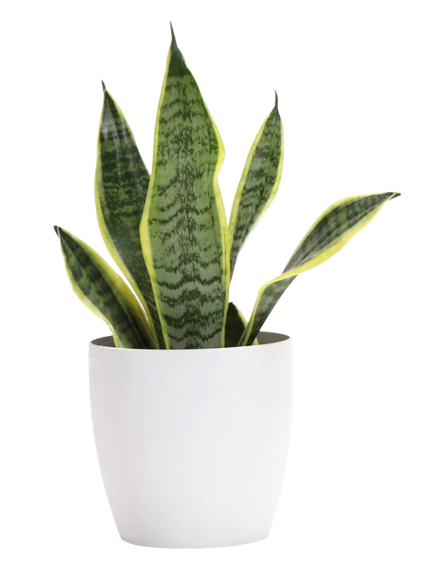 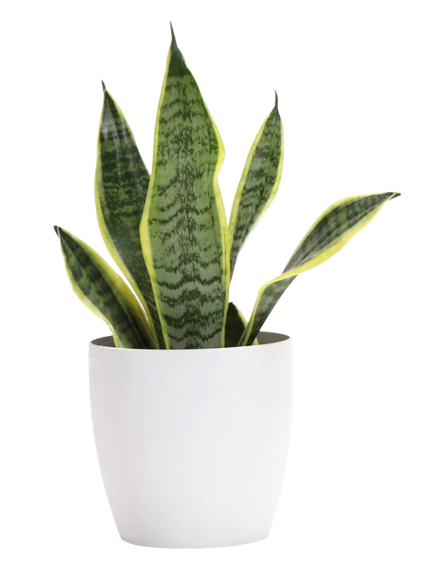 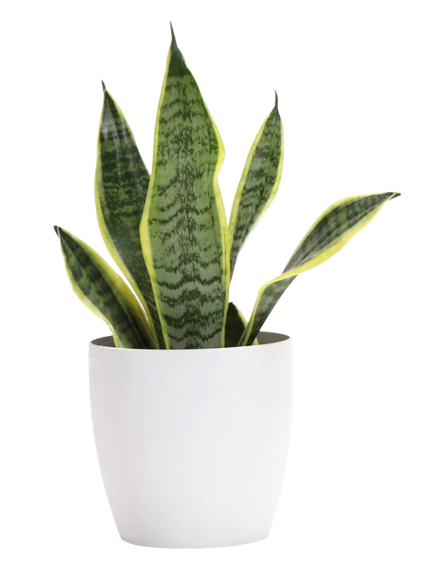 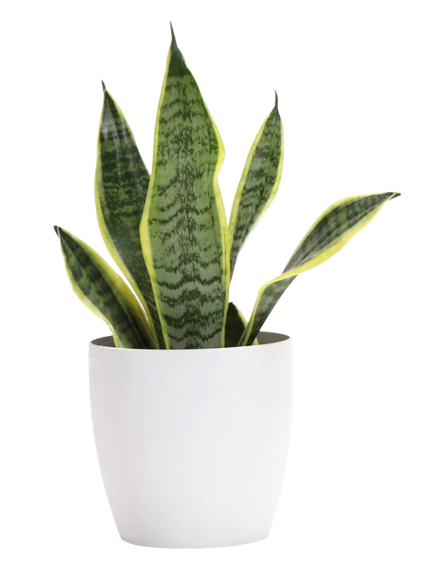 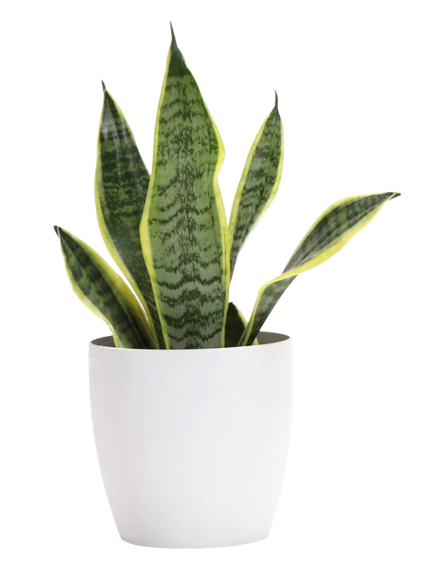 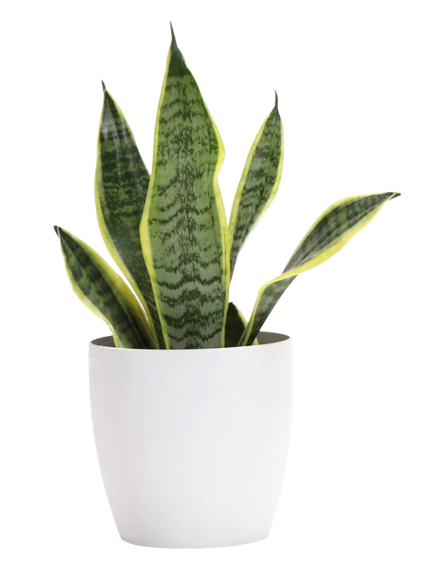 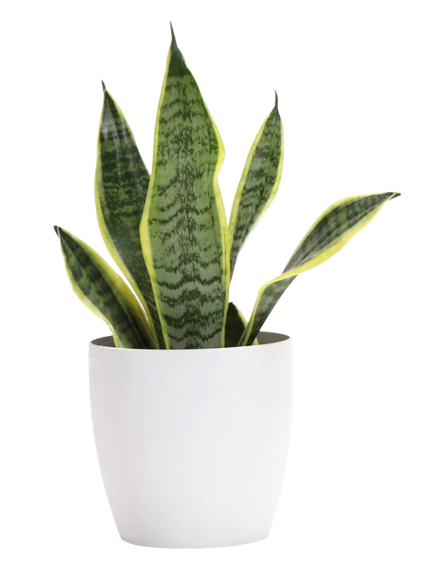 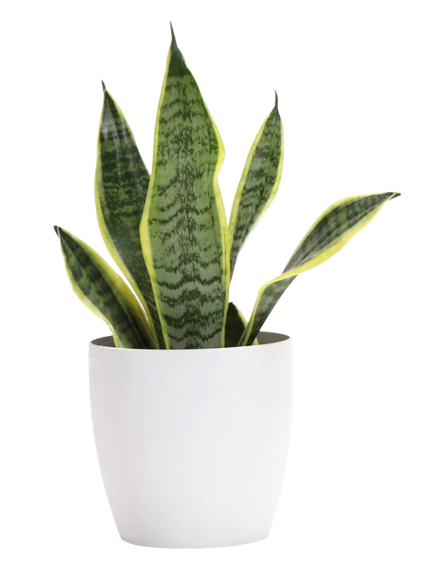 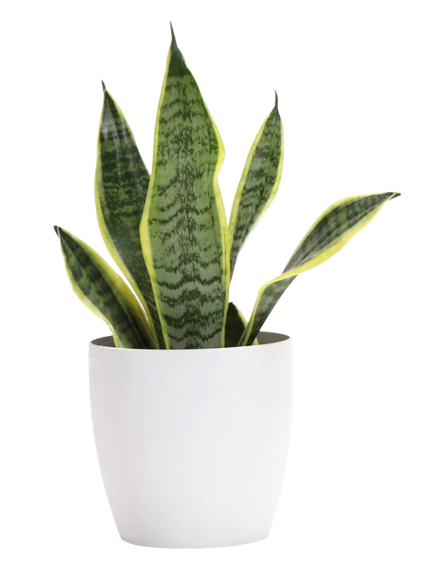 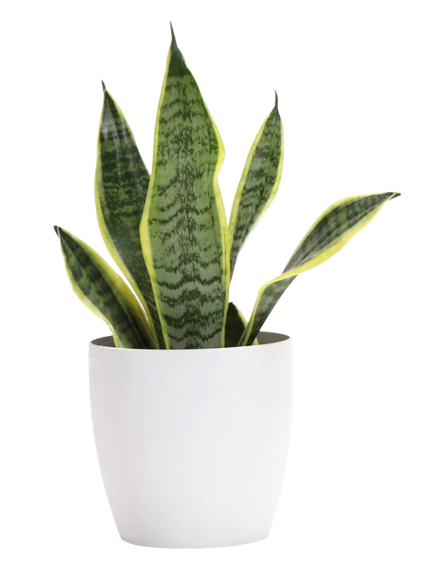 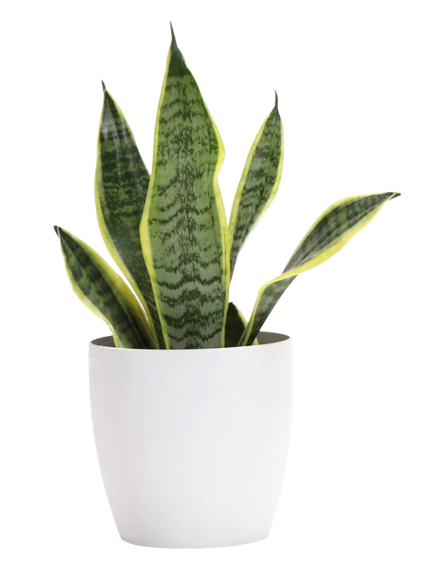 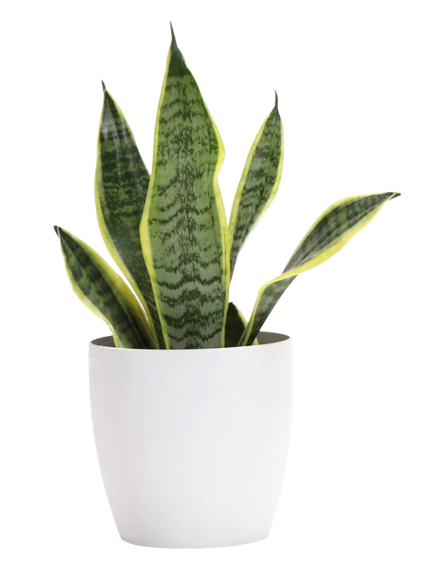 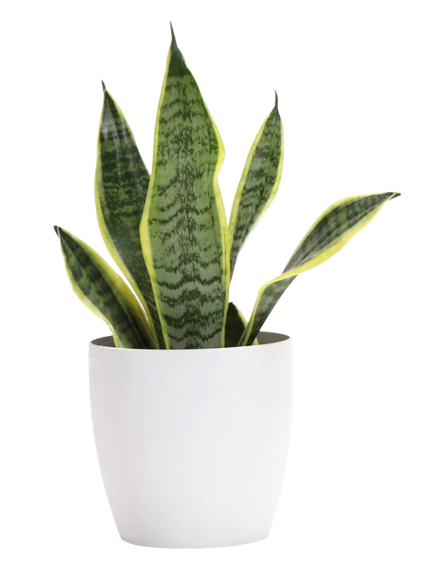 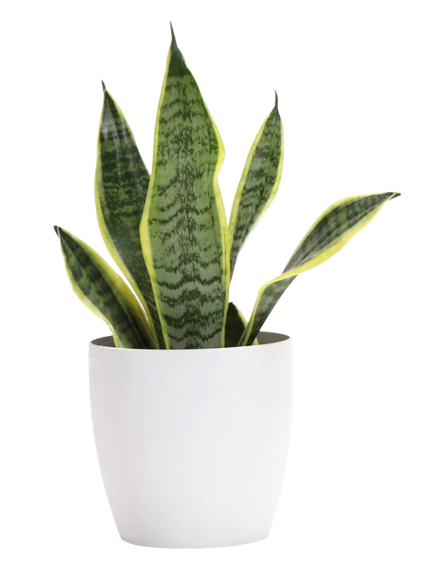 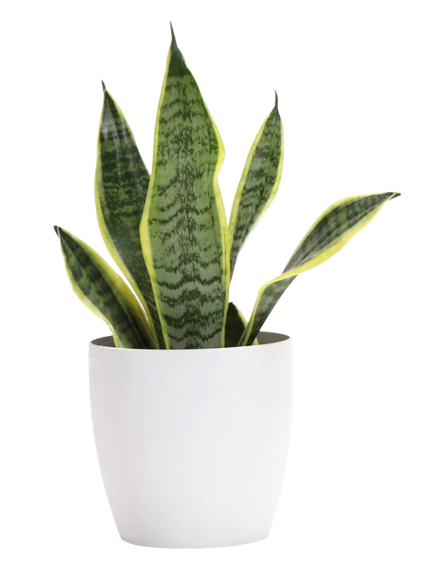 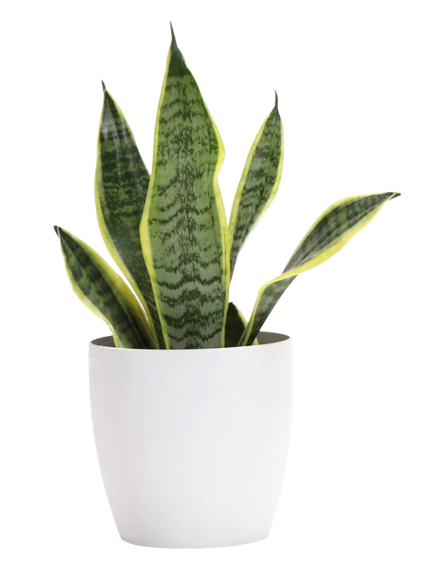 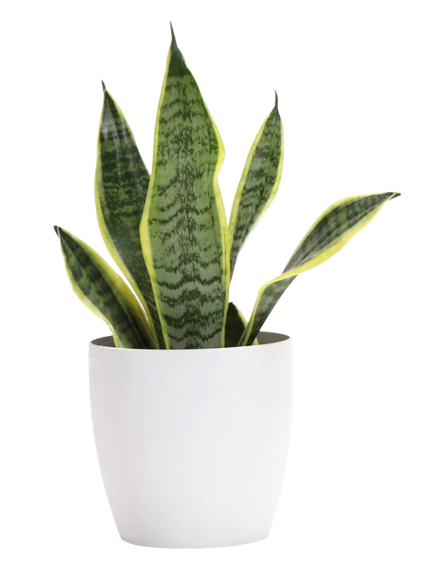 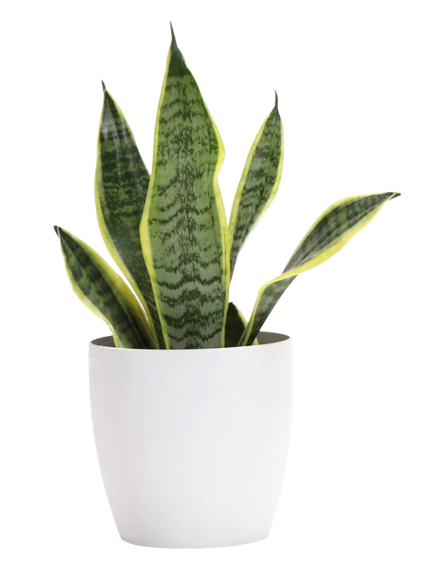 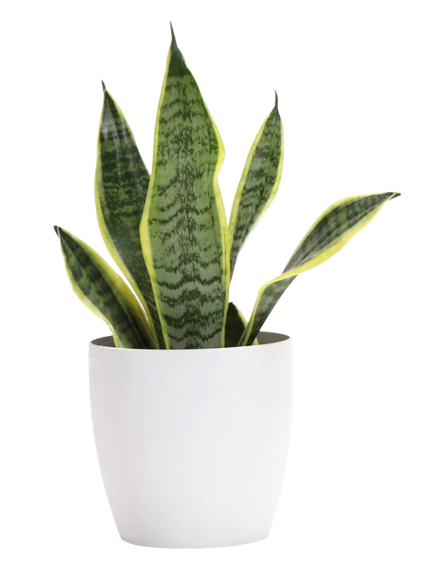 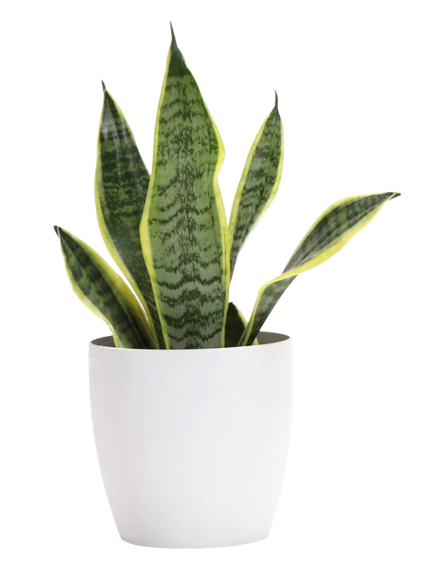 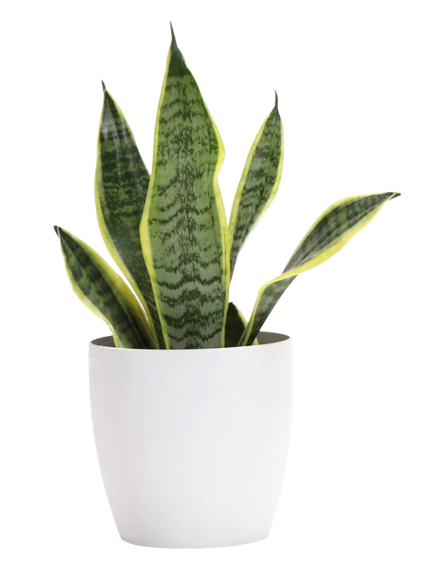 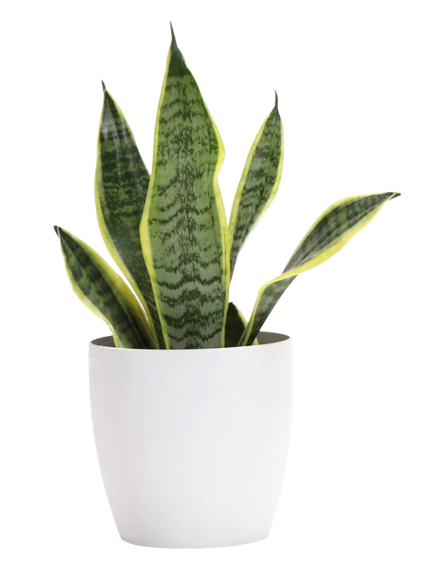 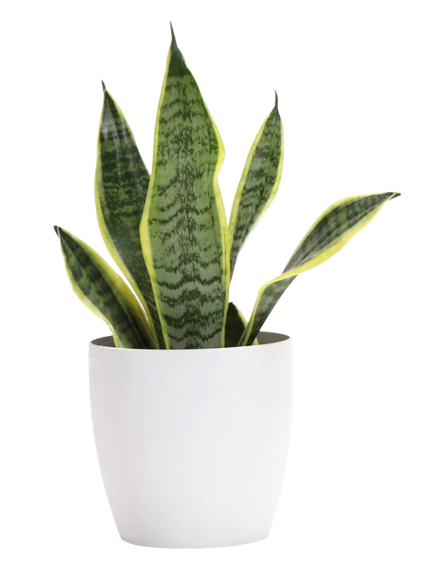 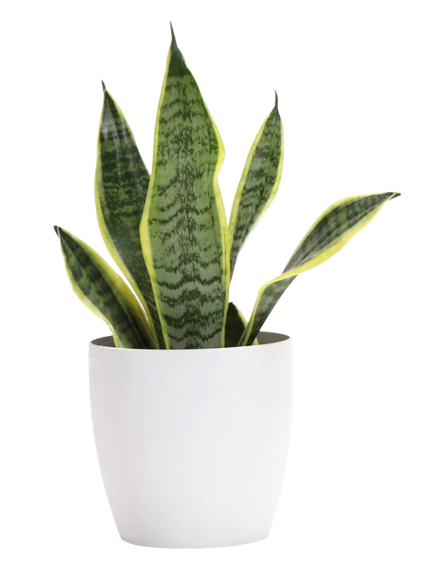 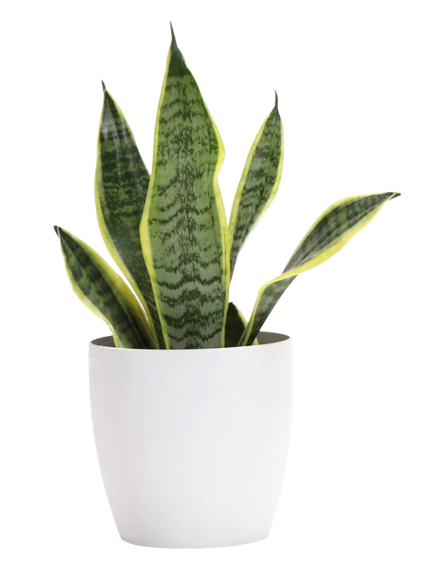 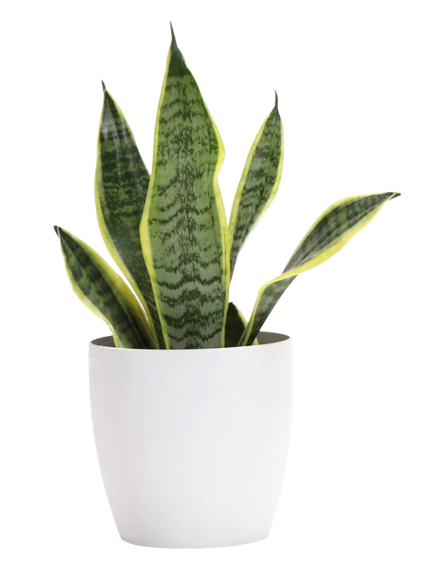 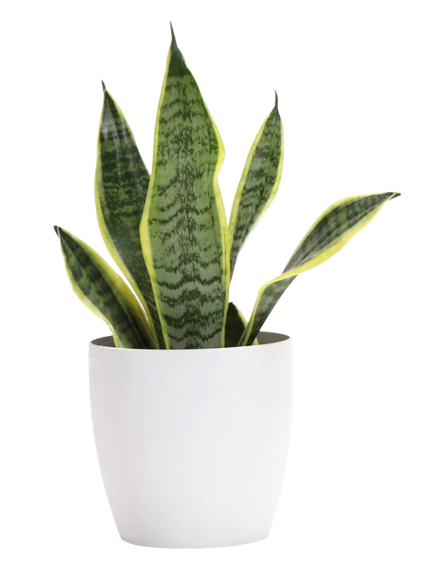 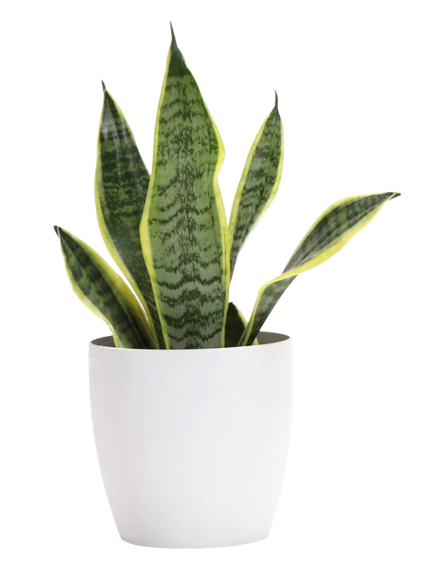 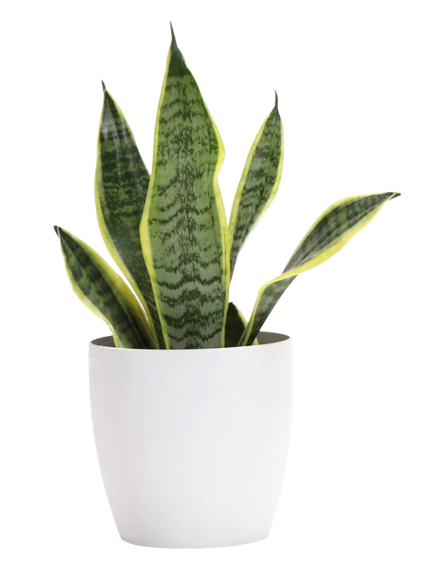 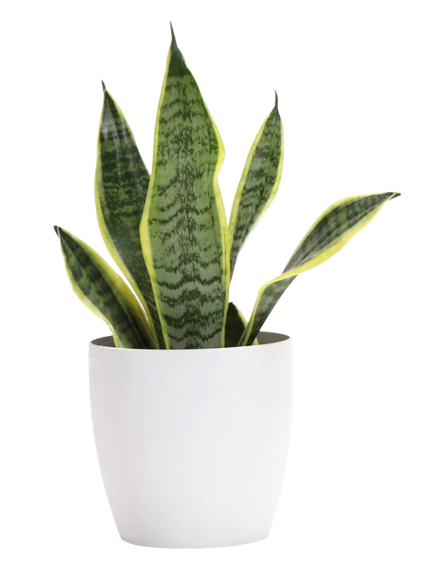 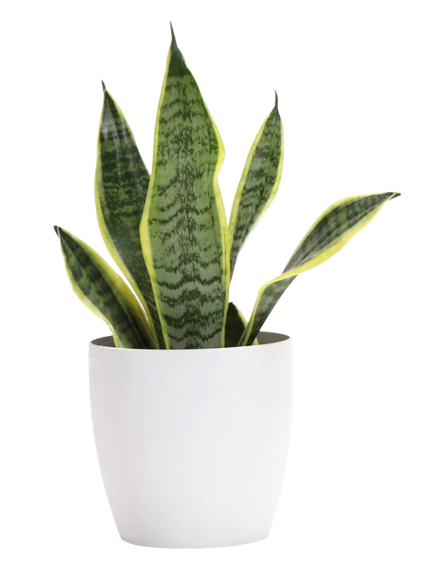 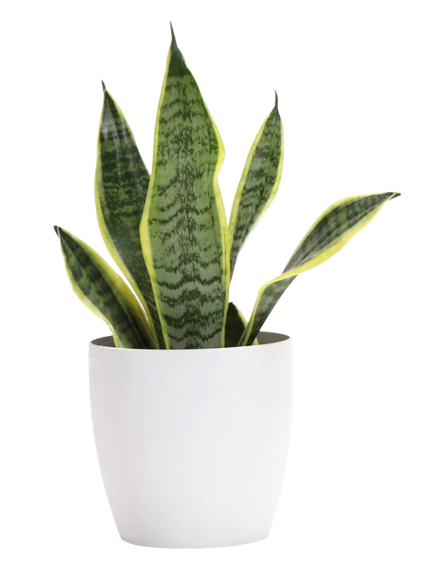 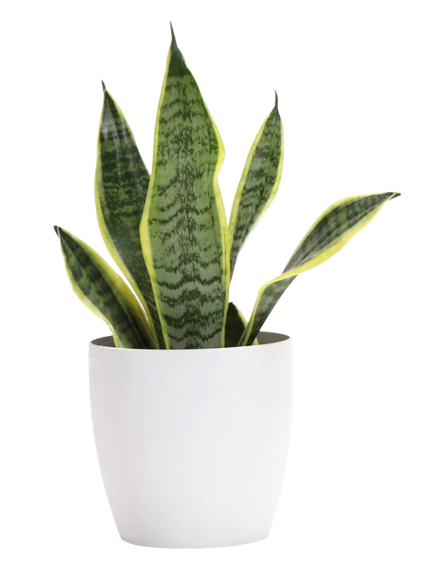 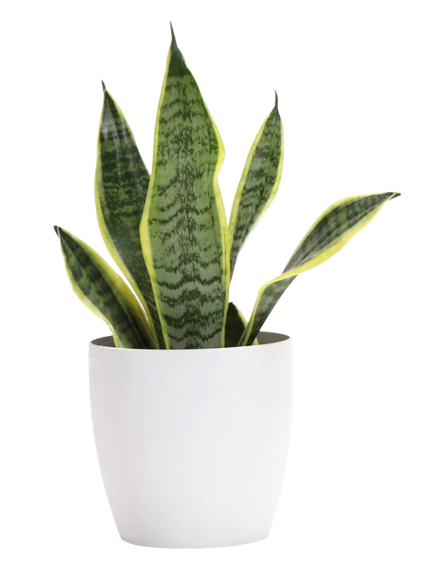 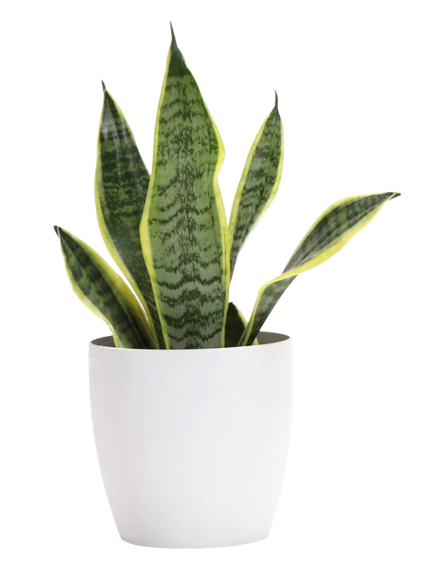 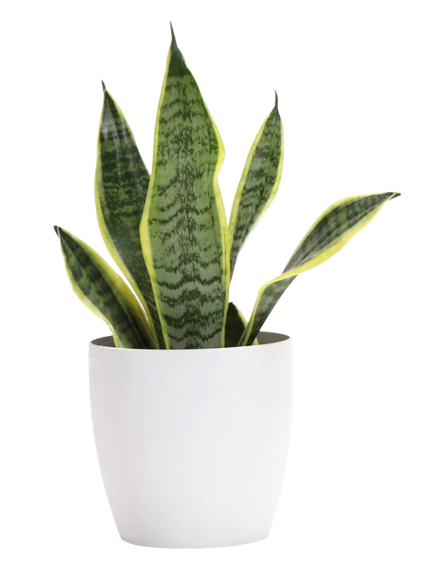 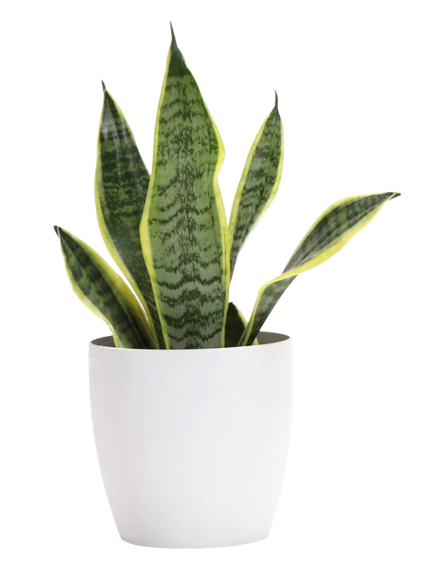 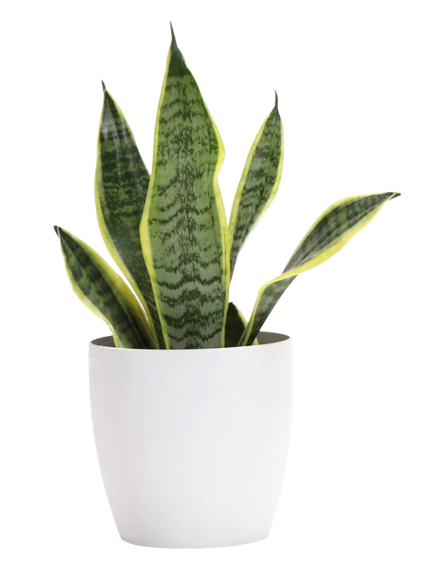 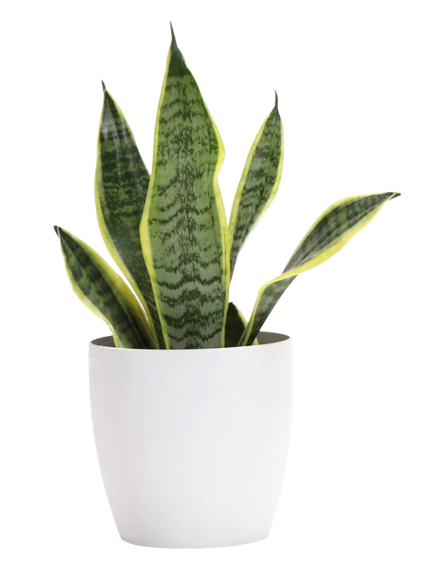 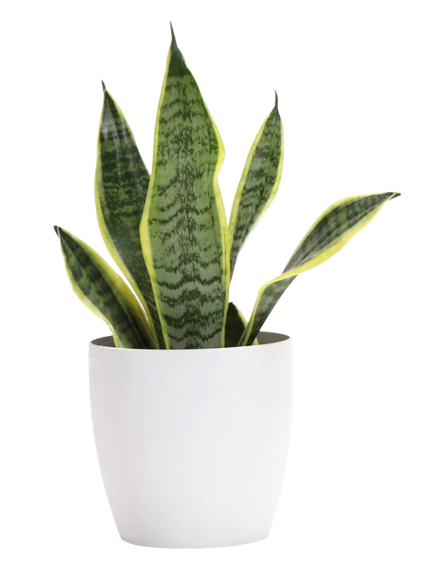 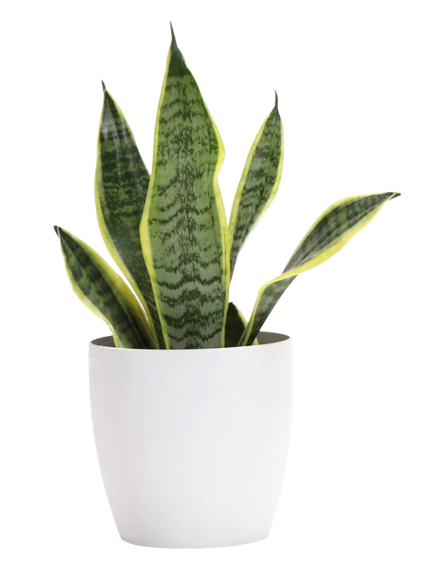 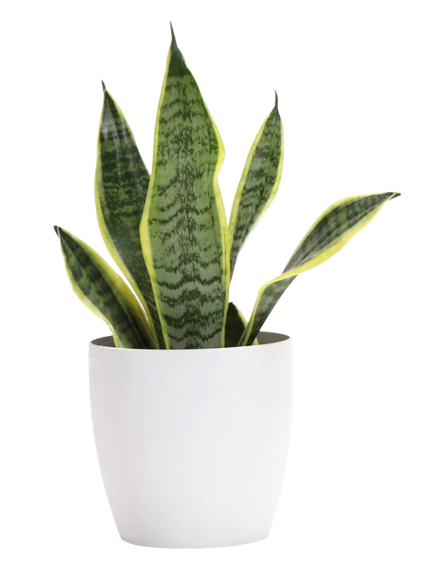 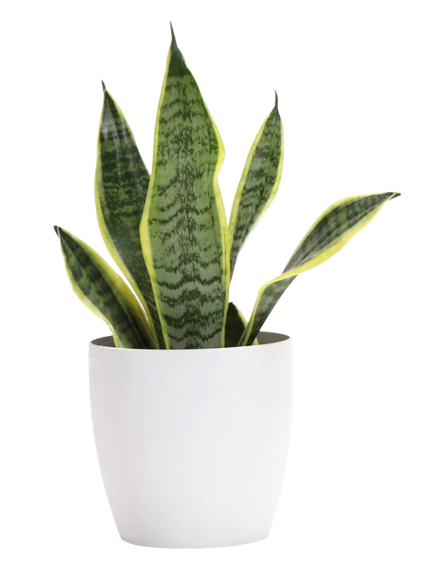 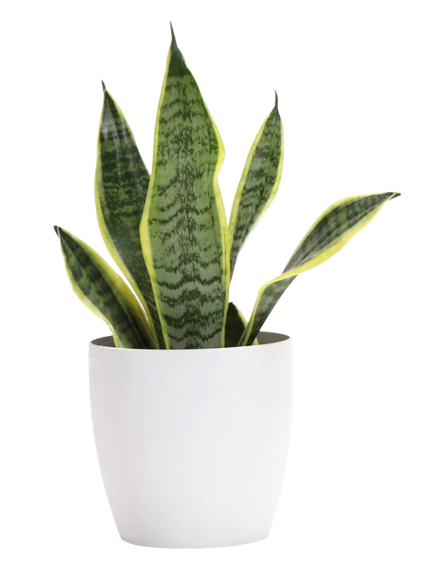 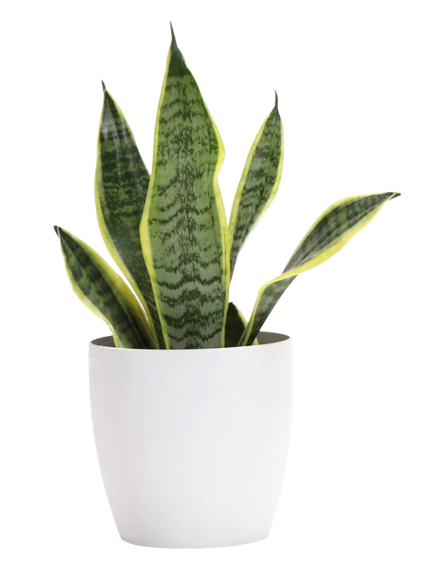 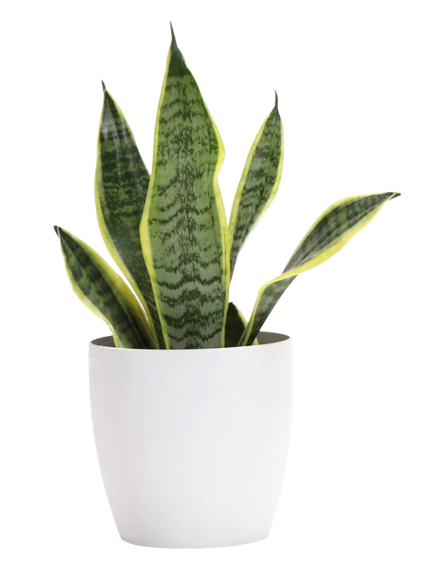 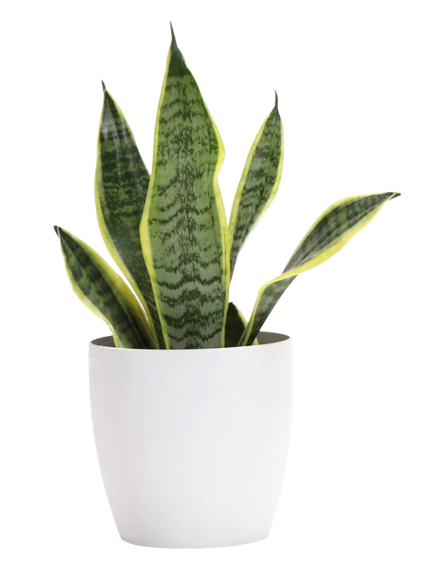 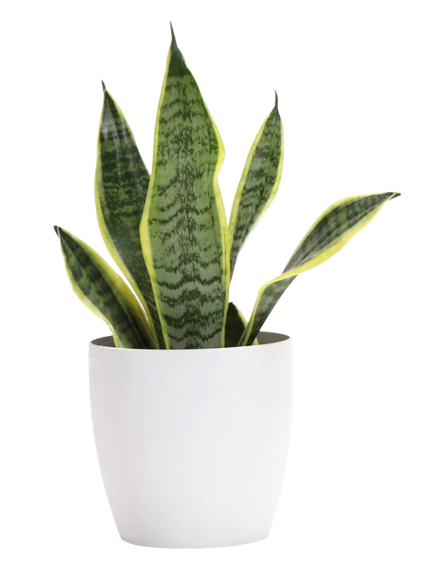 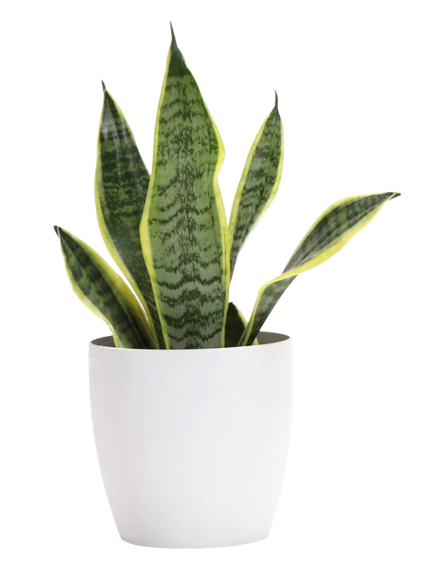 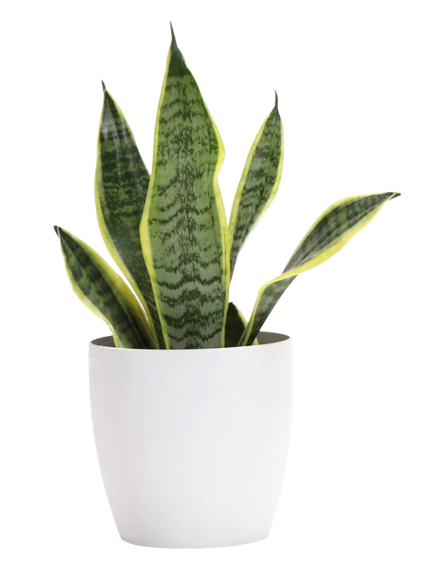 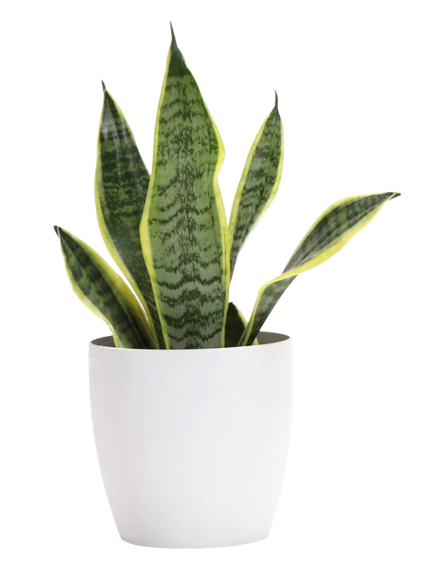 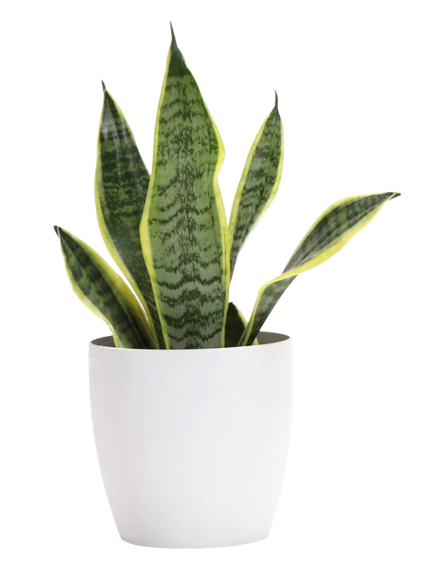 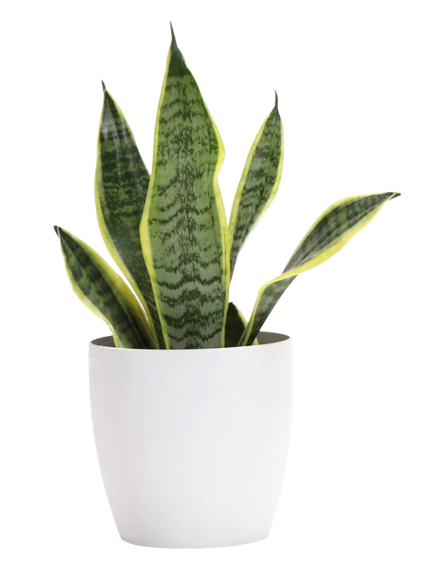 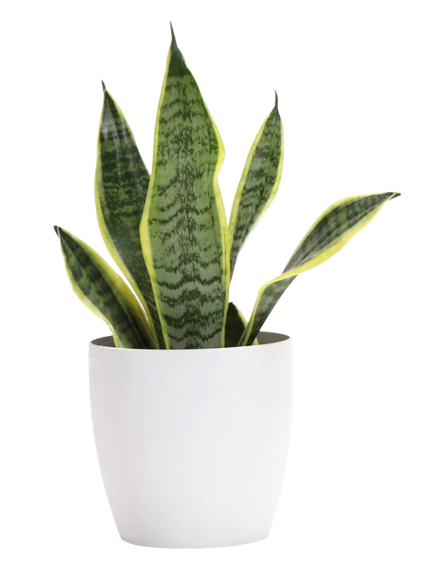 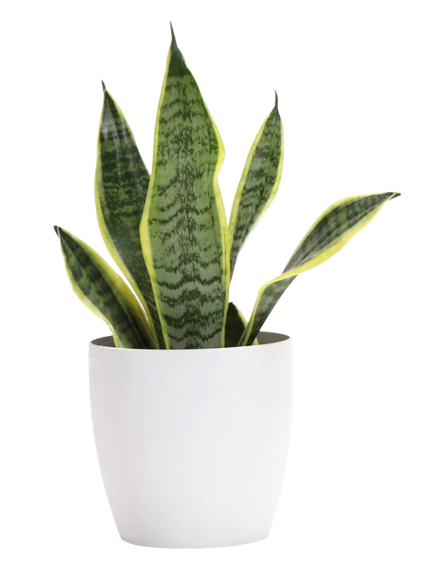 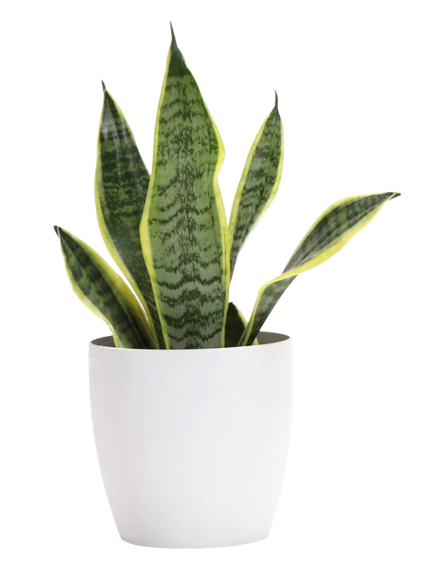 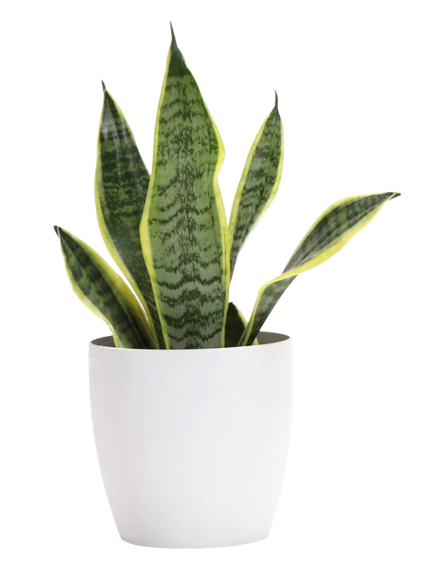 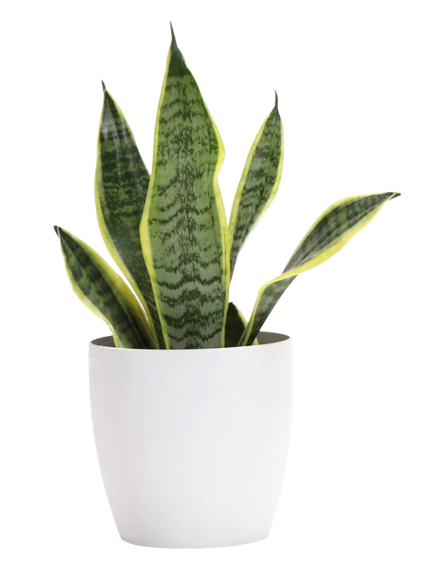 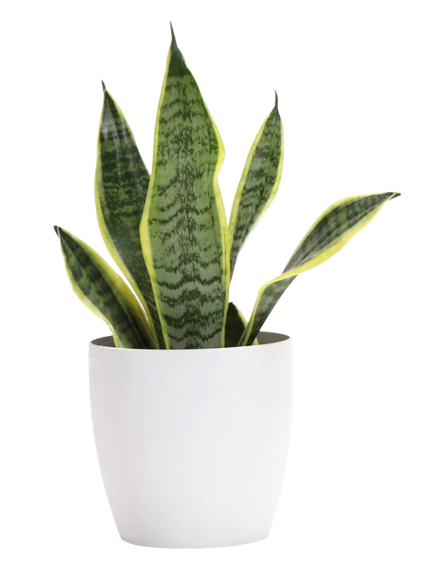 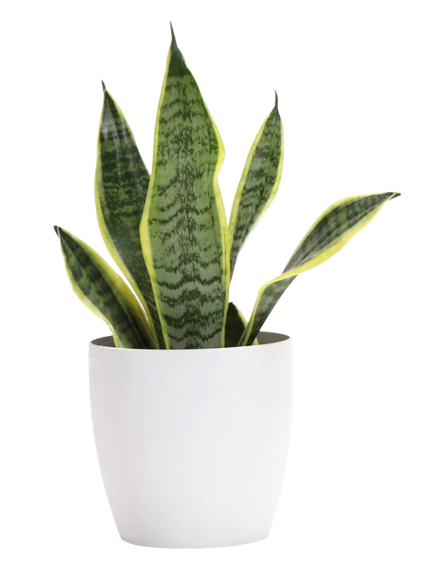 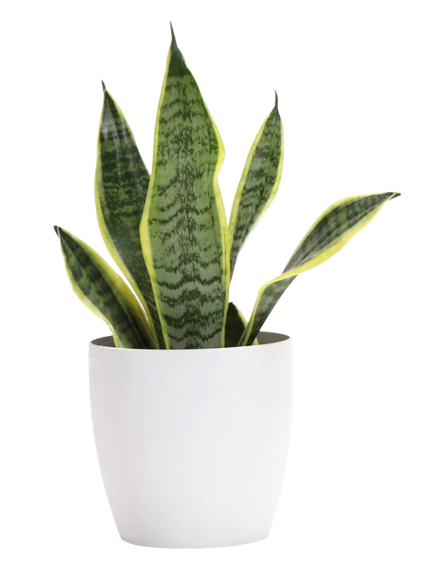 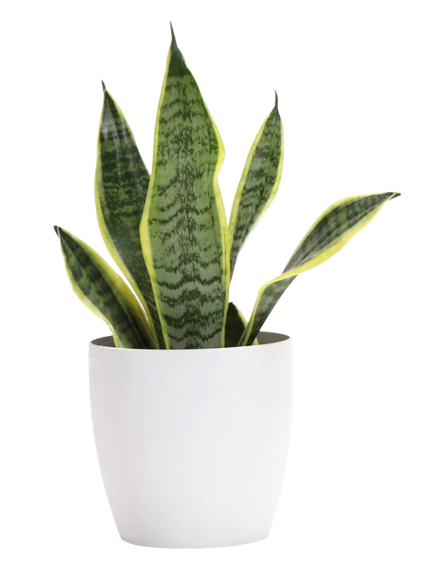 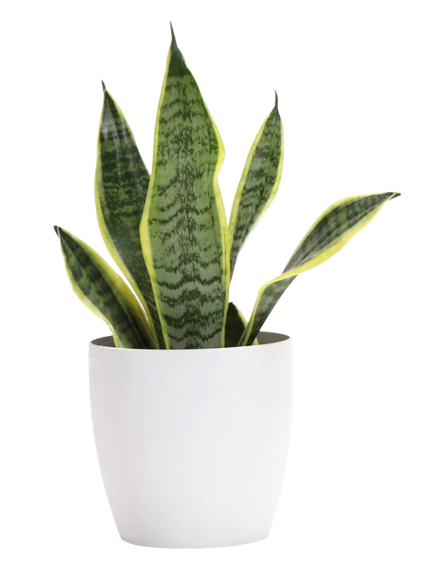 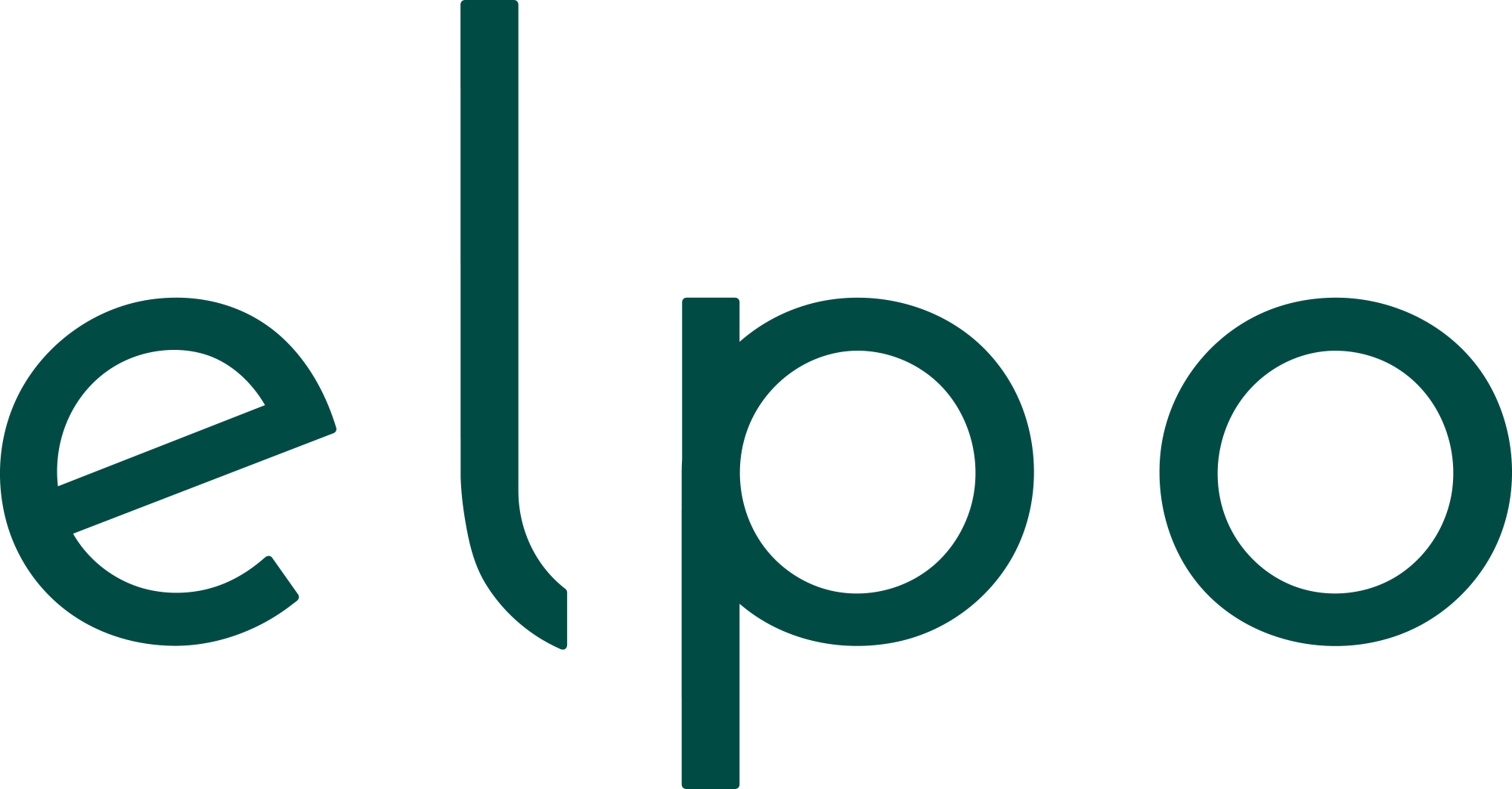 We are enhancing nature's ability to improve our lives indoors with the help of technology
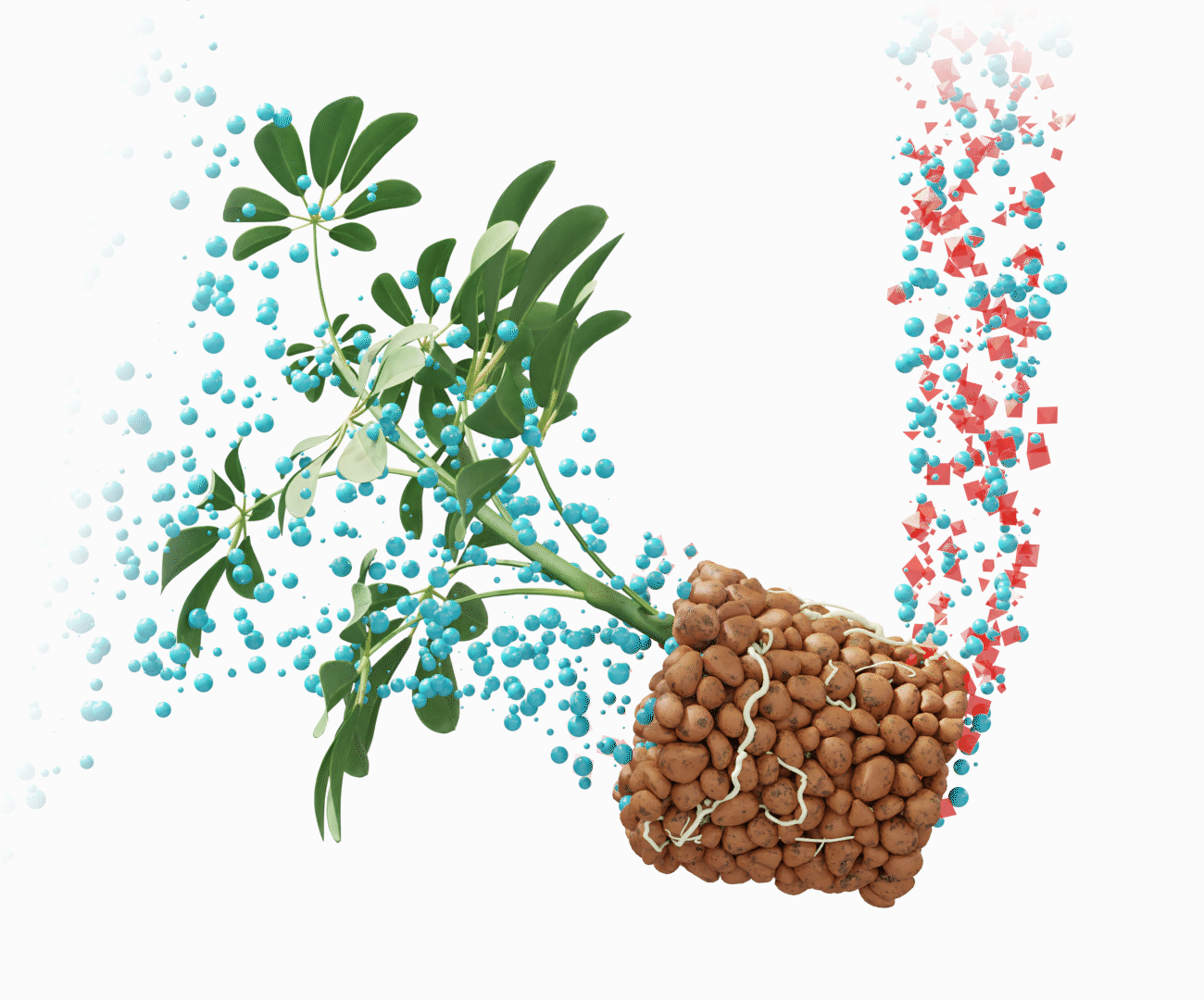 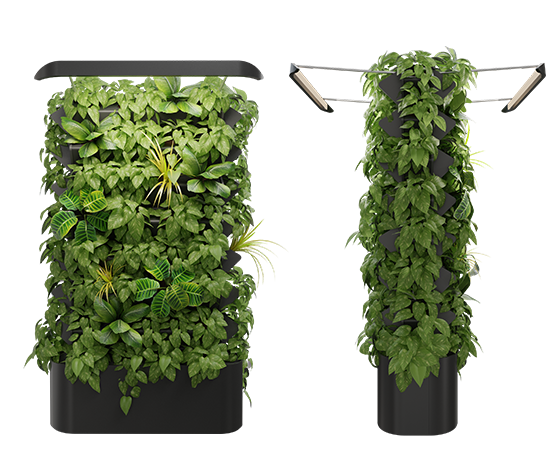 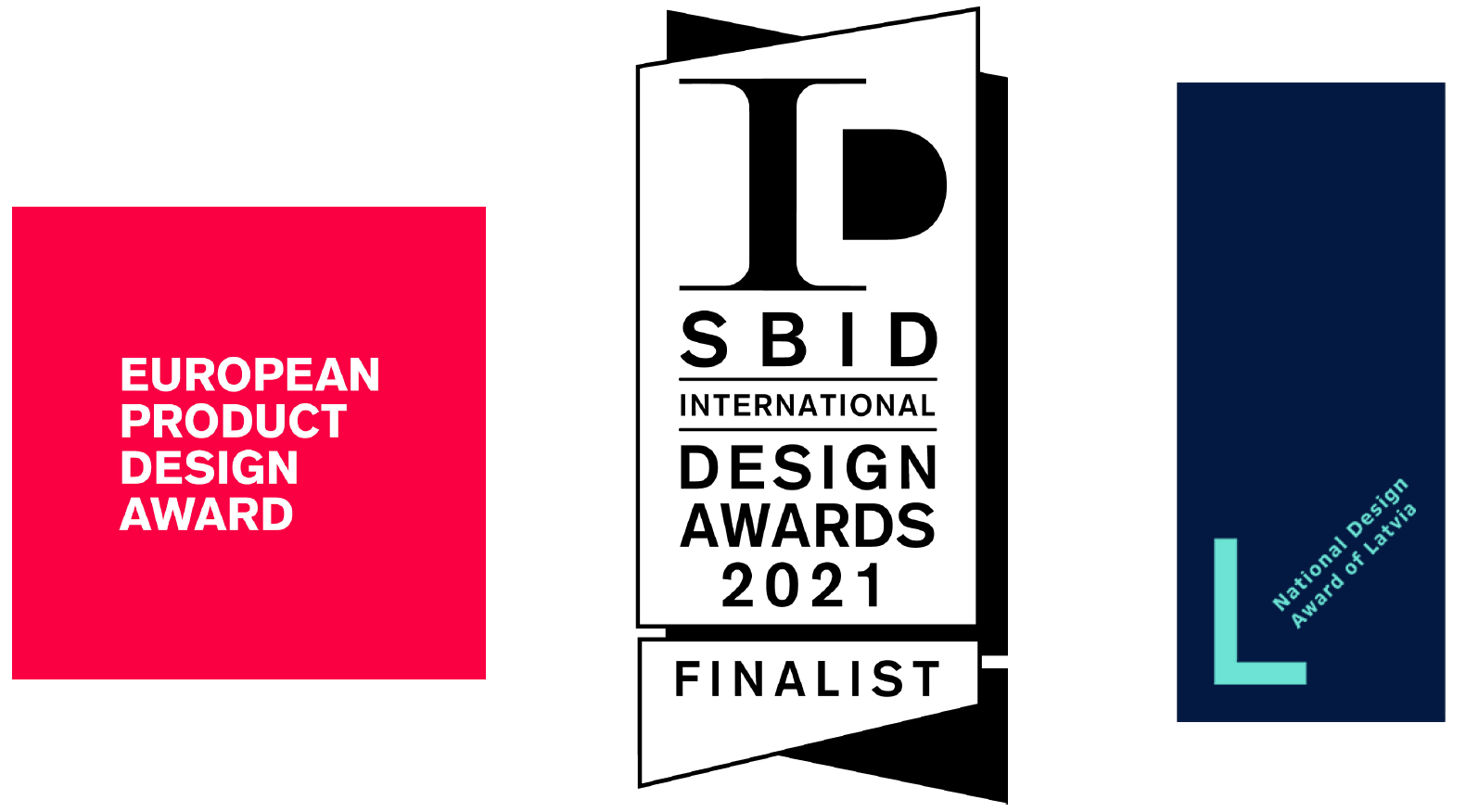 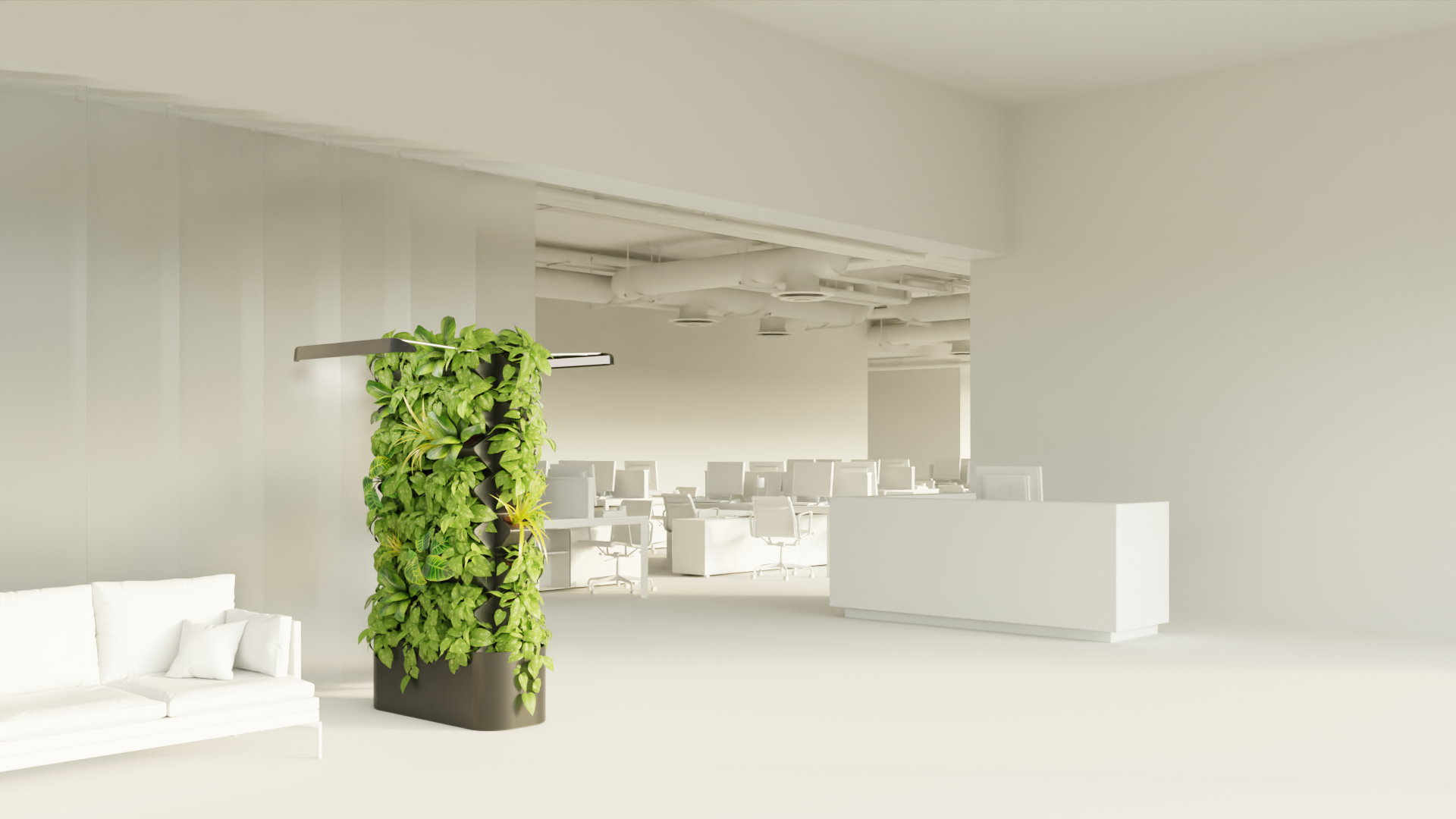 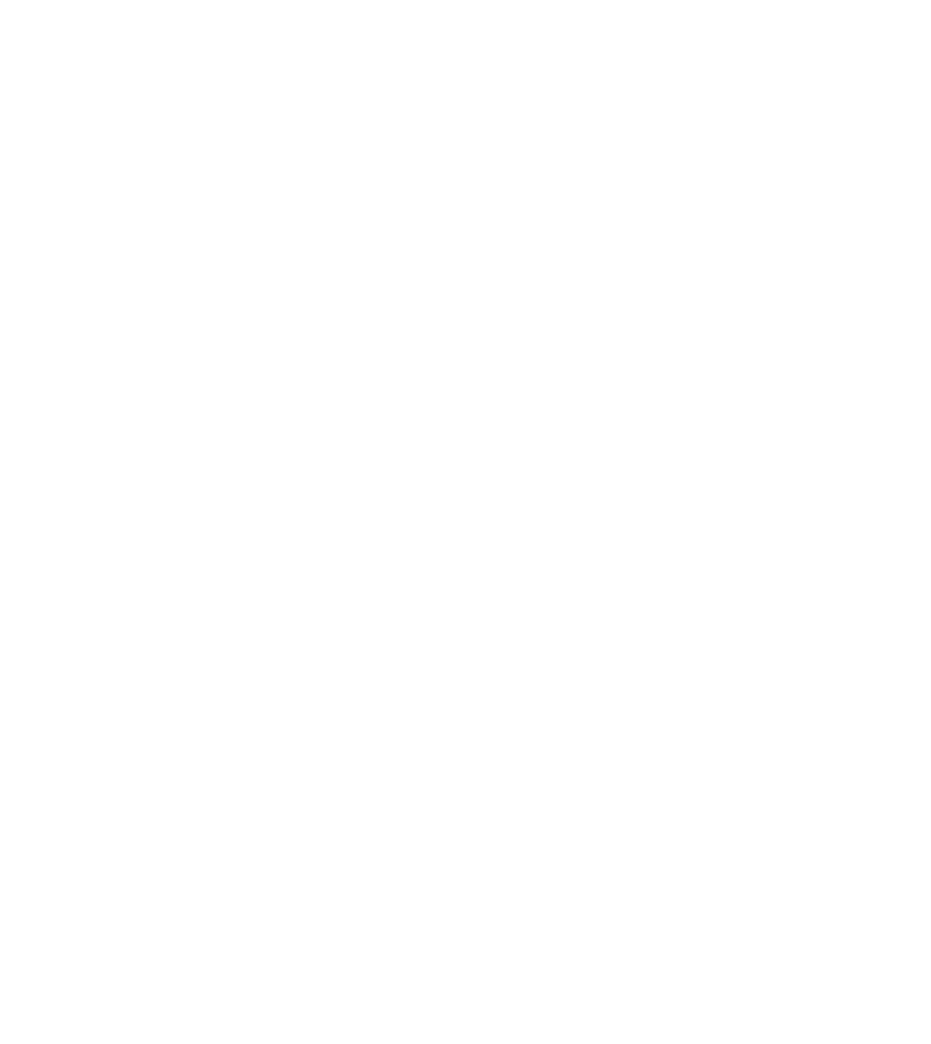 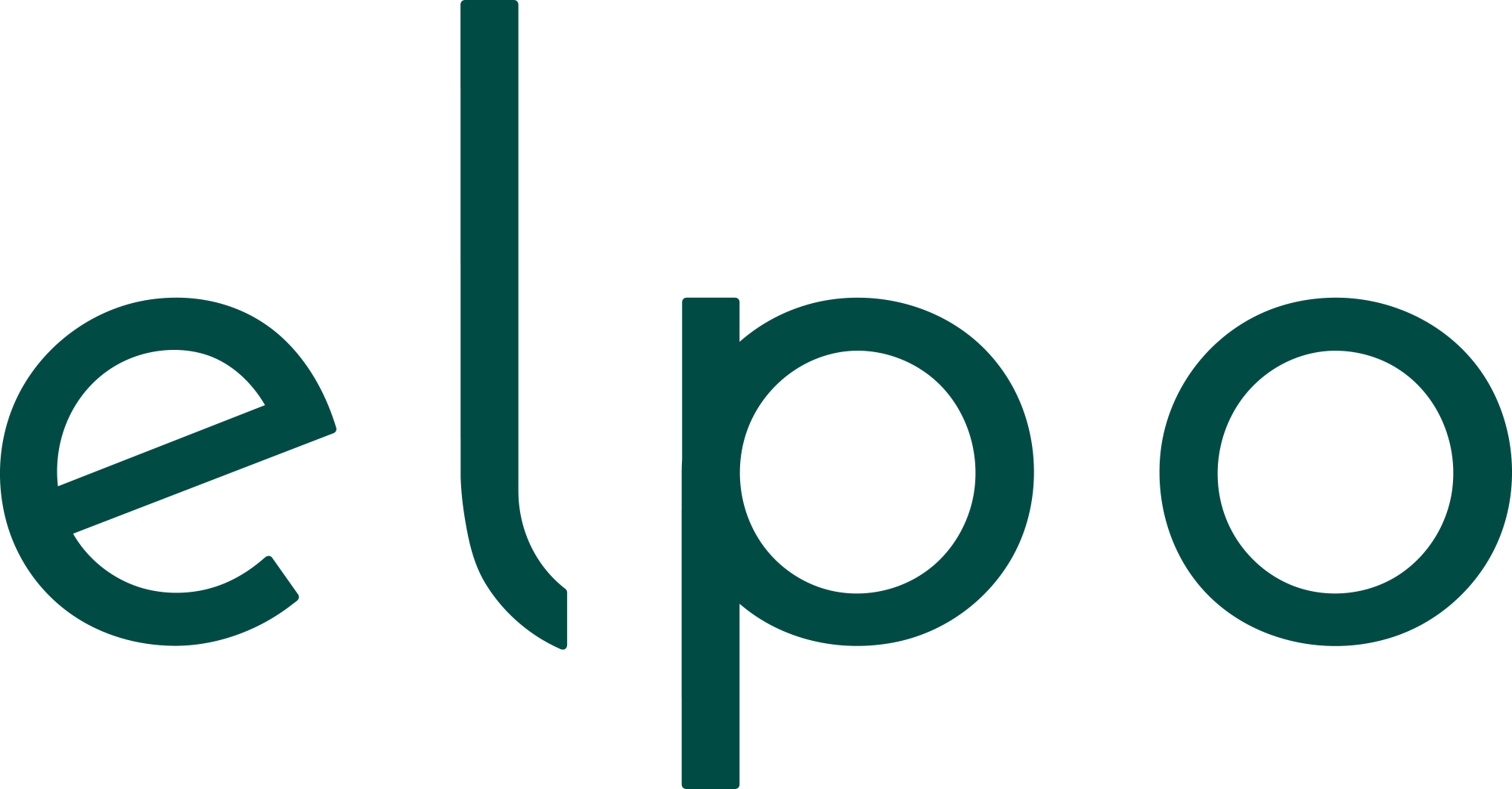 Working together for a green, competitive and inclusive Europe
www.elpo.services | davis@elpo.services